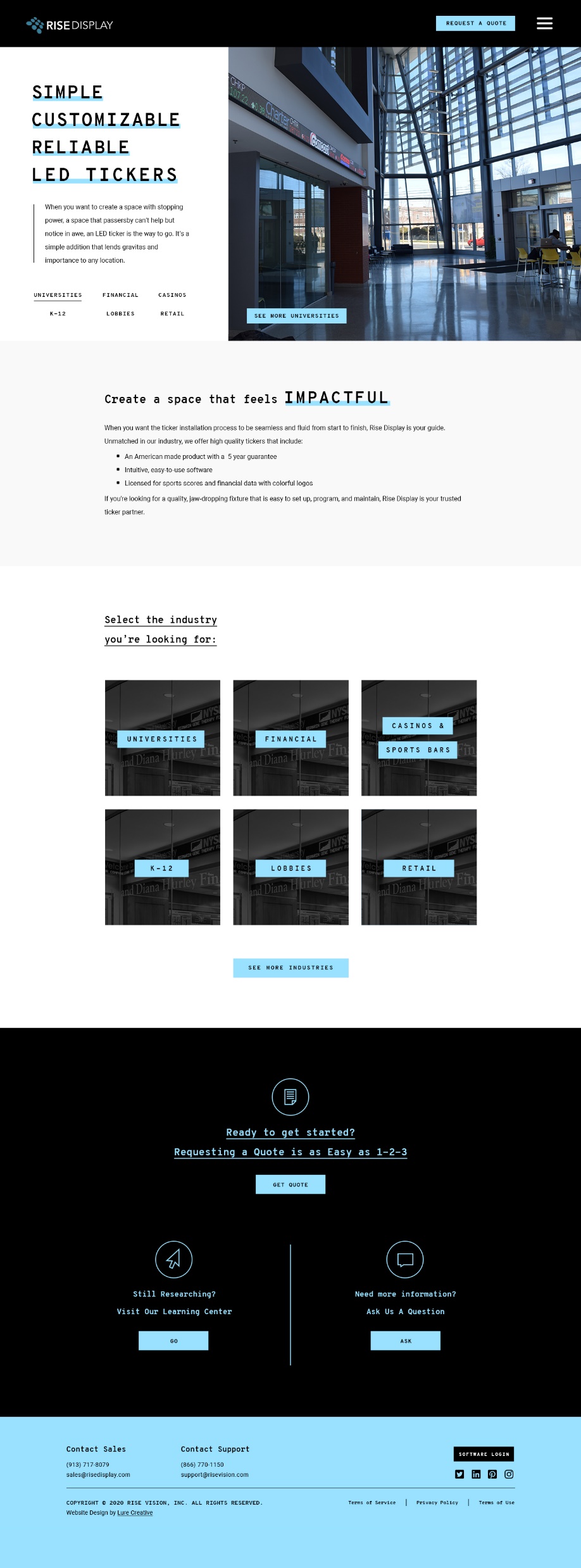 LED Ticker Displays
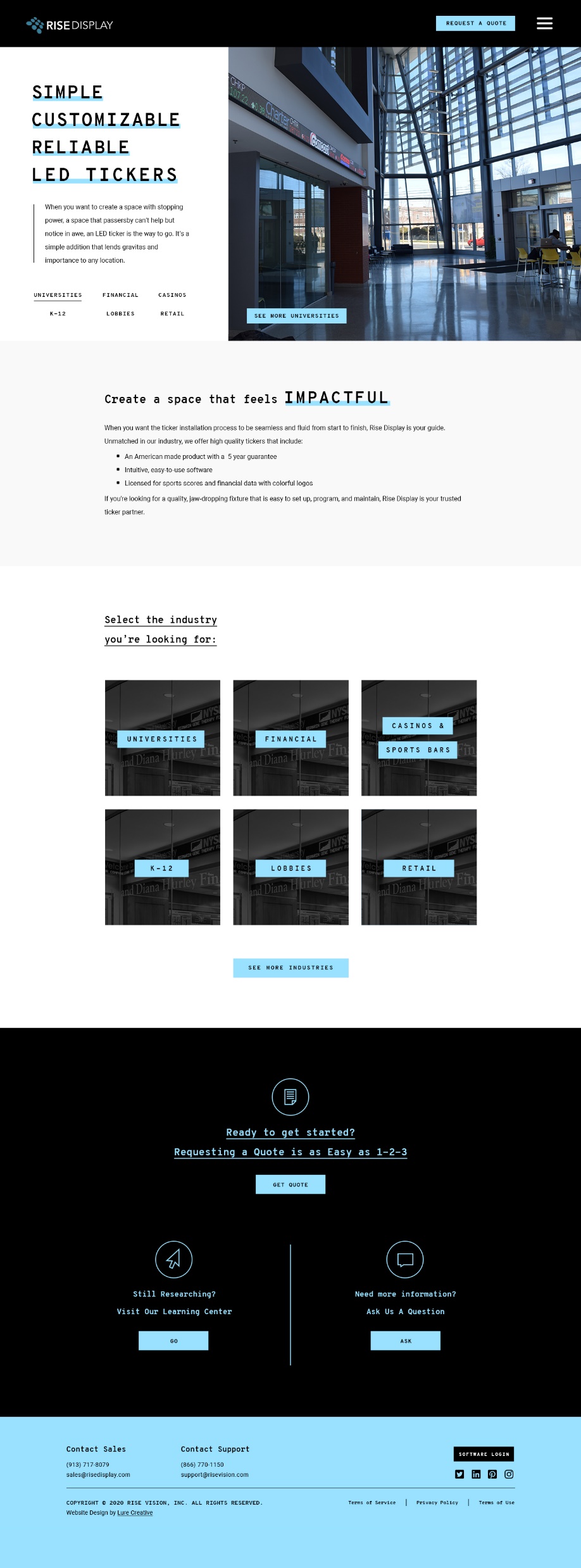 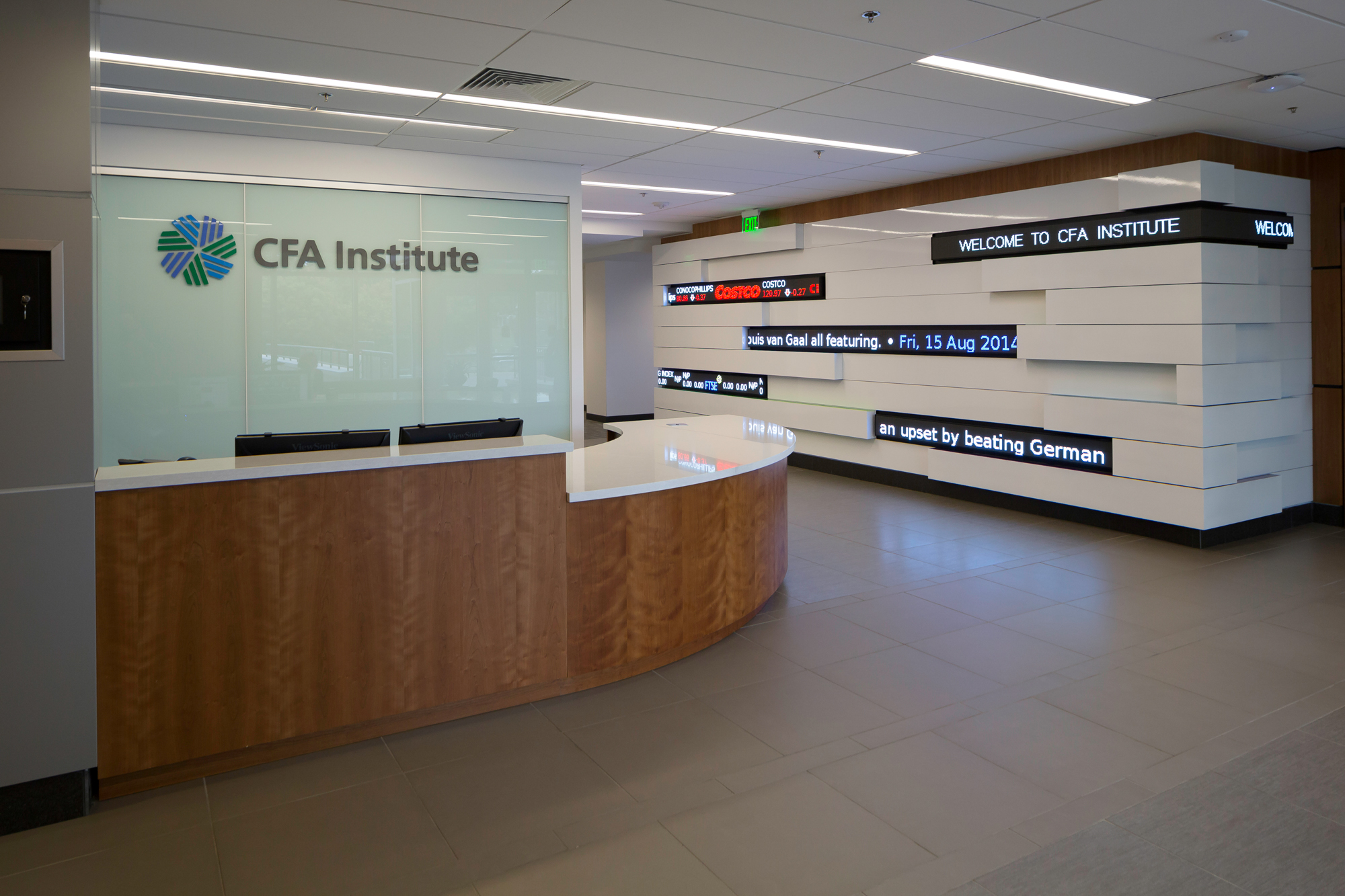 Your clients want to create an exciting environment.
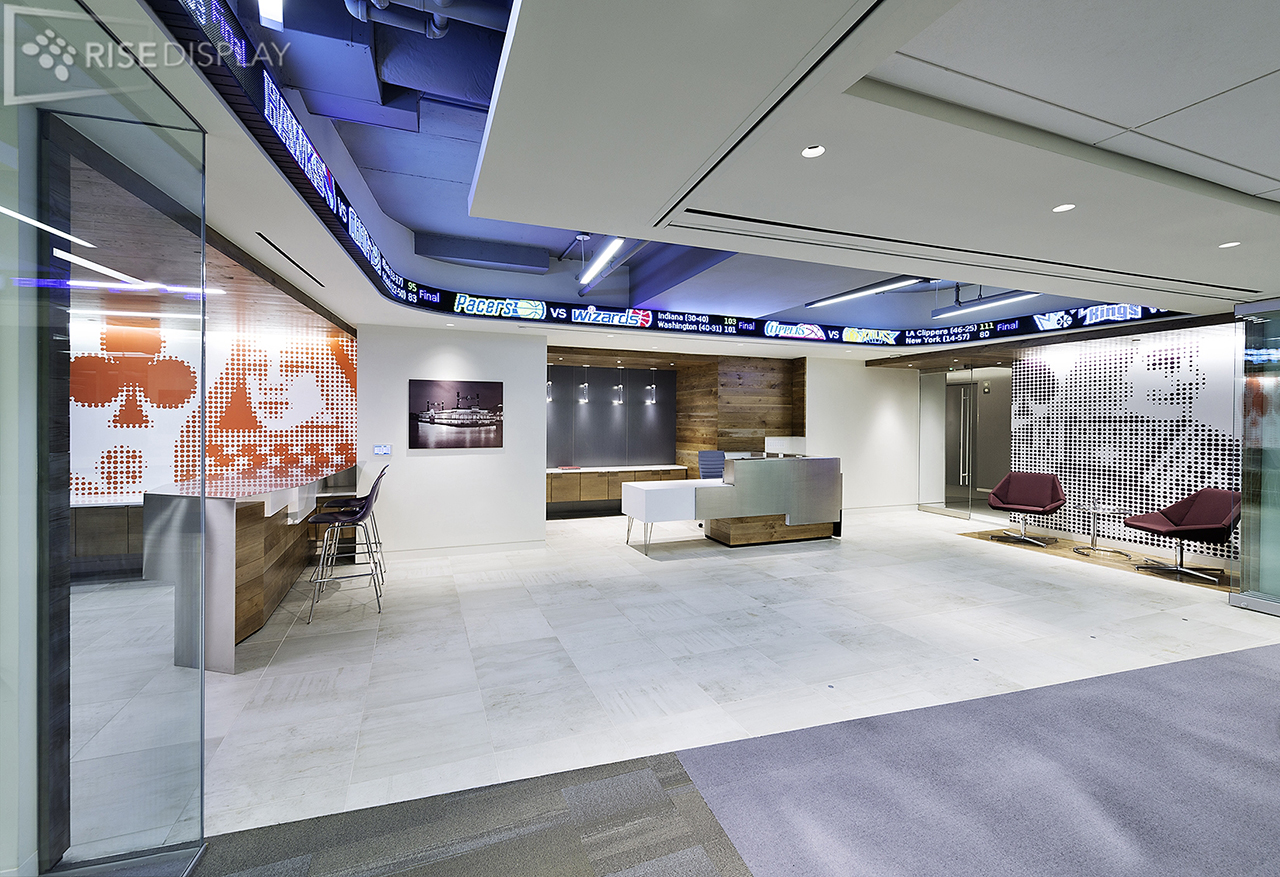 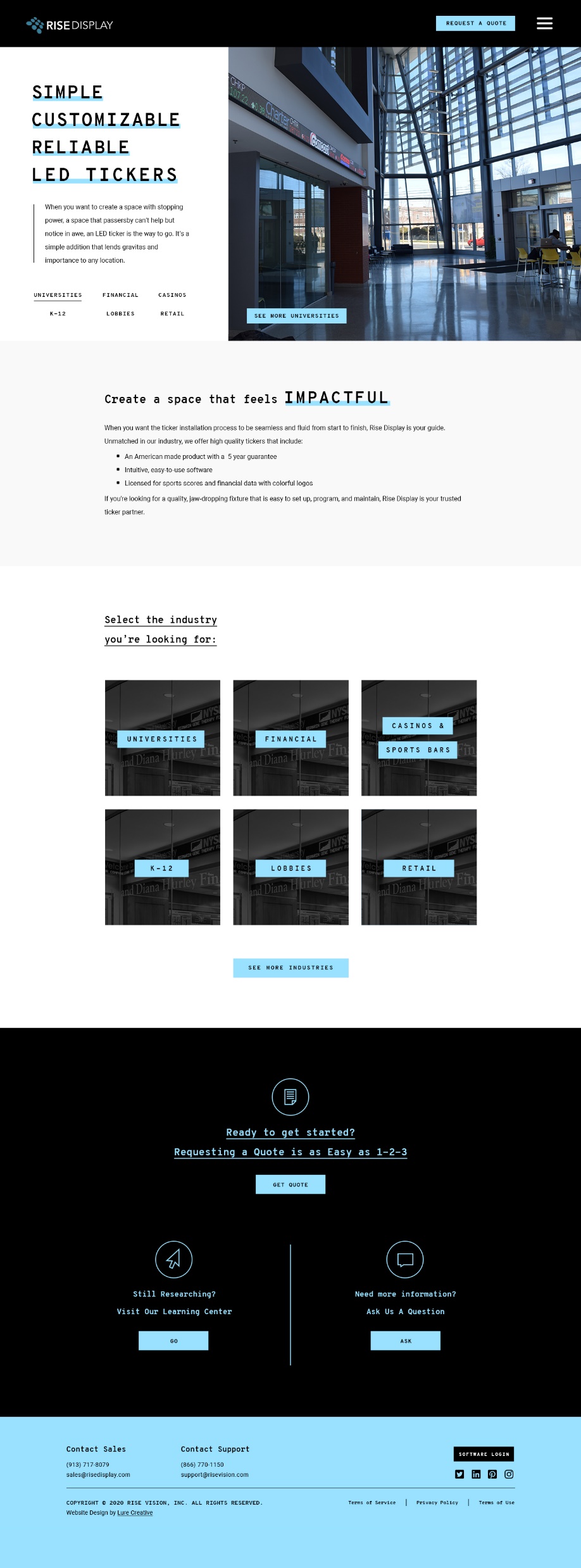 To do that 
they need 
eye-catching technology.
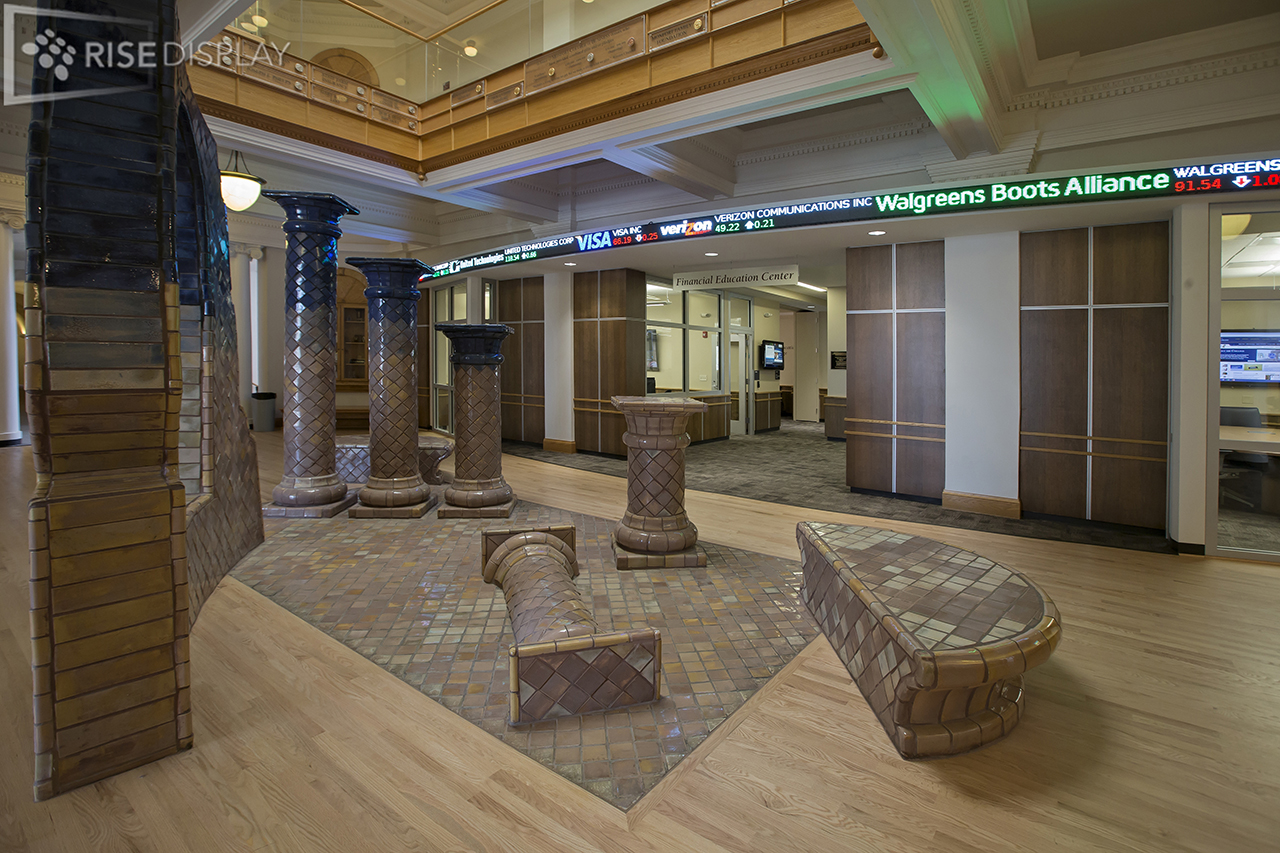 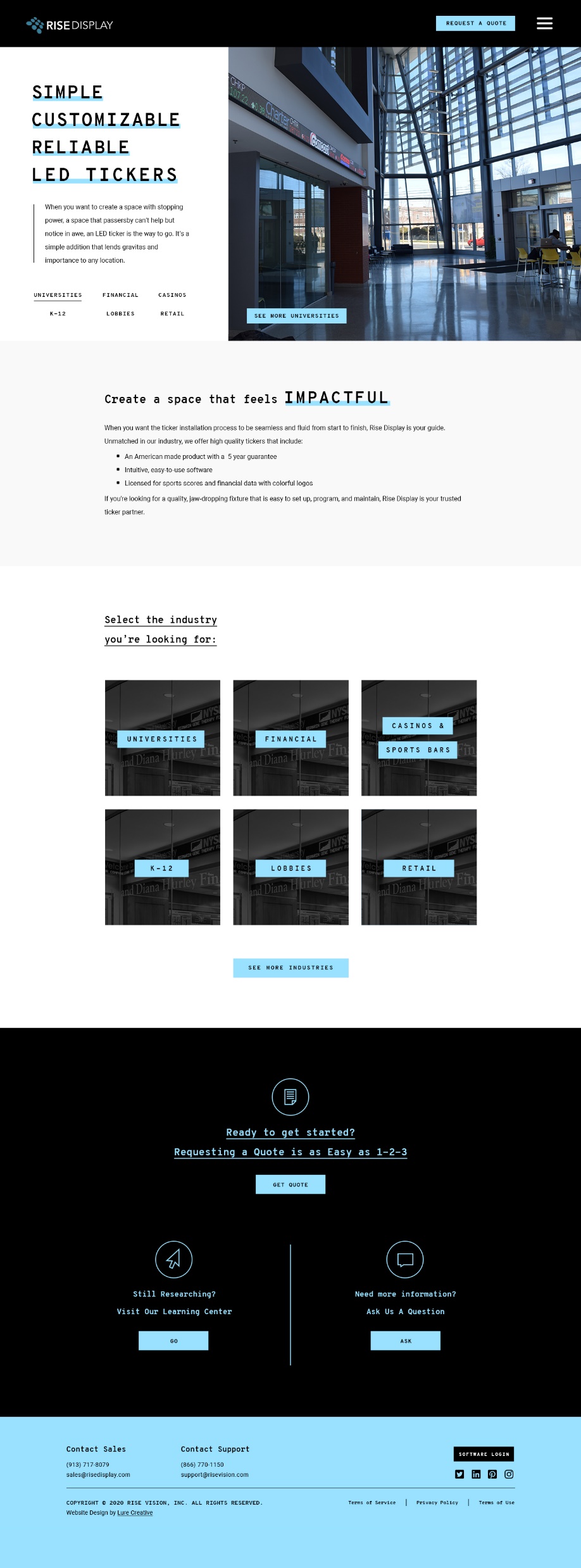 We specialize in LED Tickers.
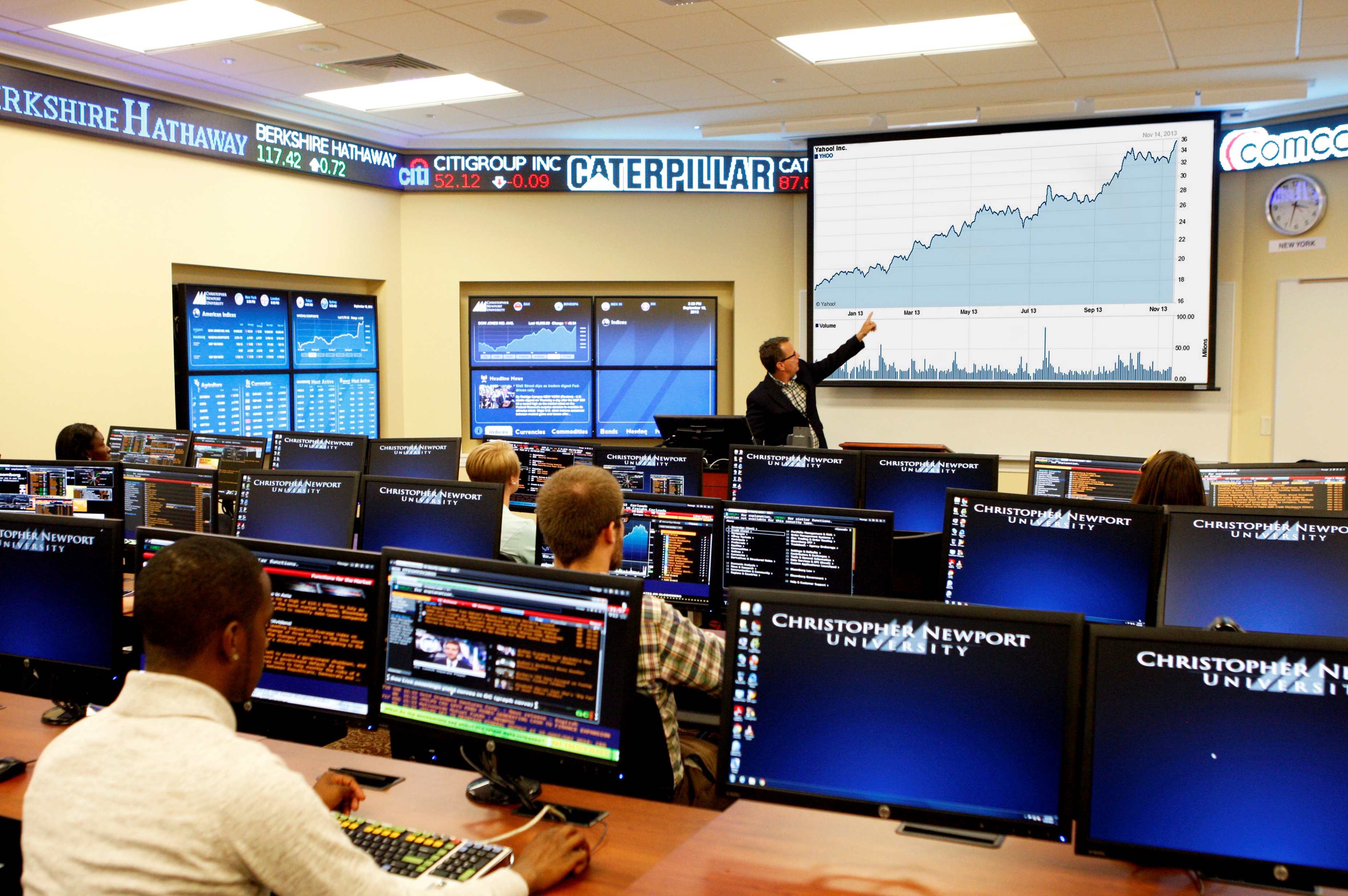 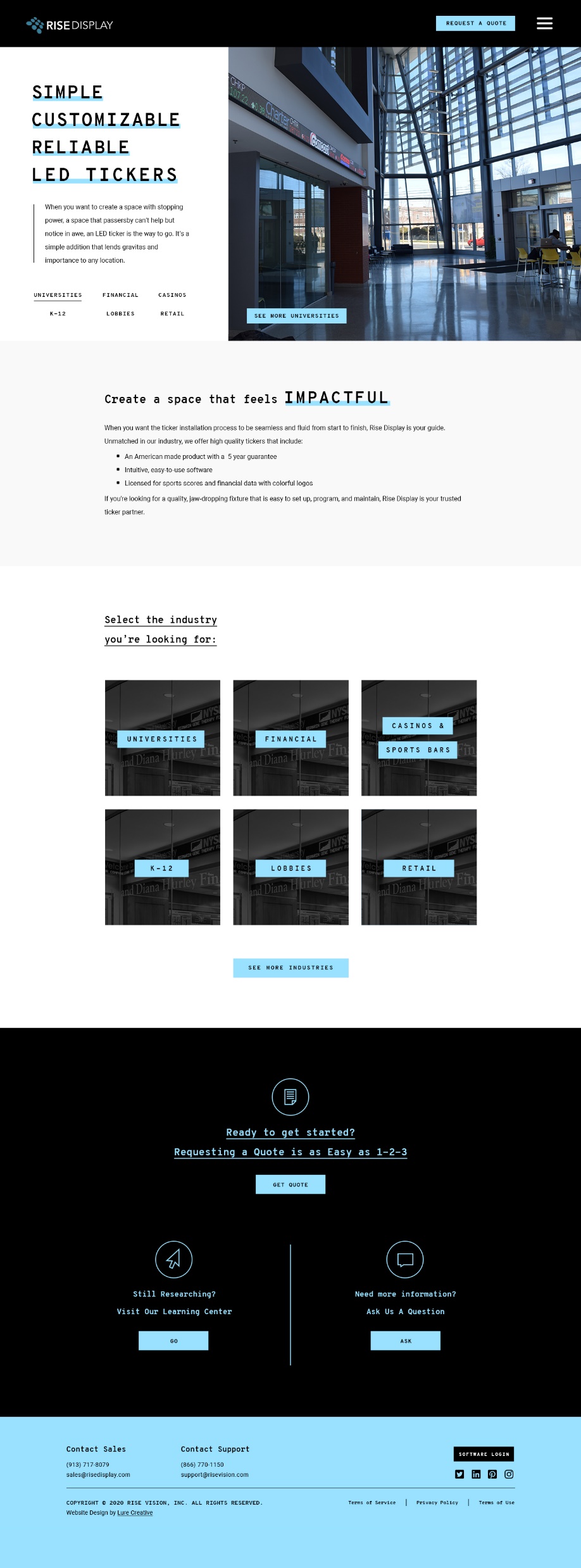 Make it easy for you to include in your AV solution.
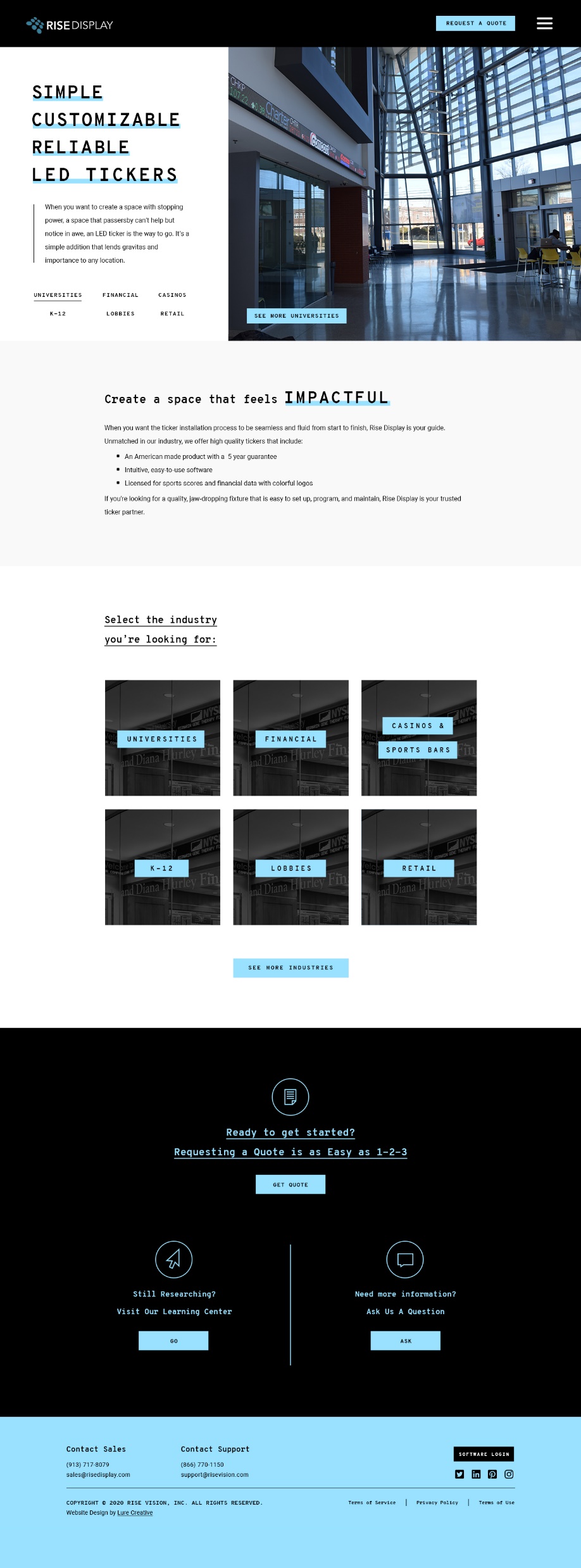 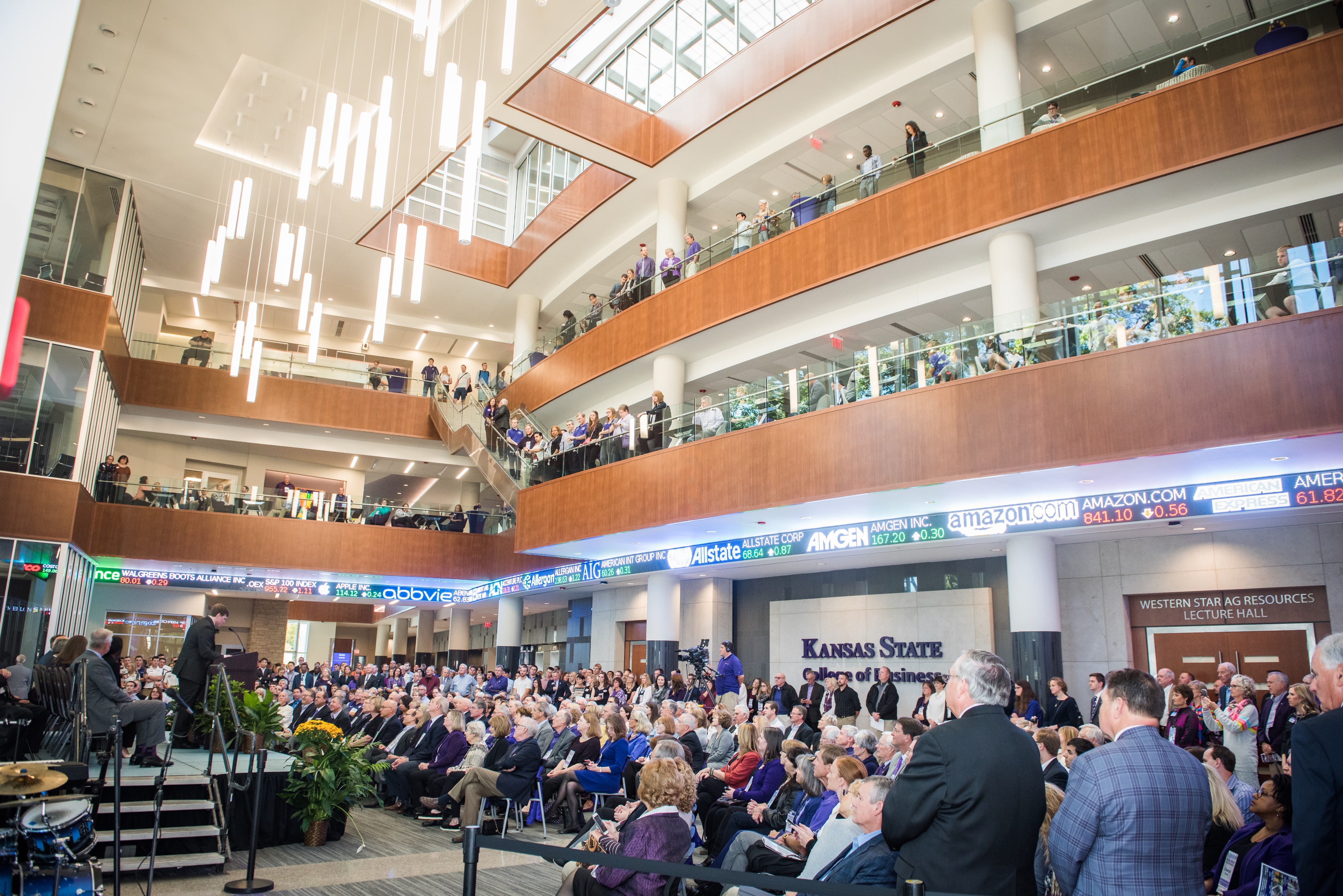 We have helped thousands of clients across North America.
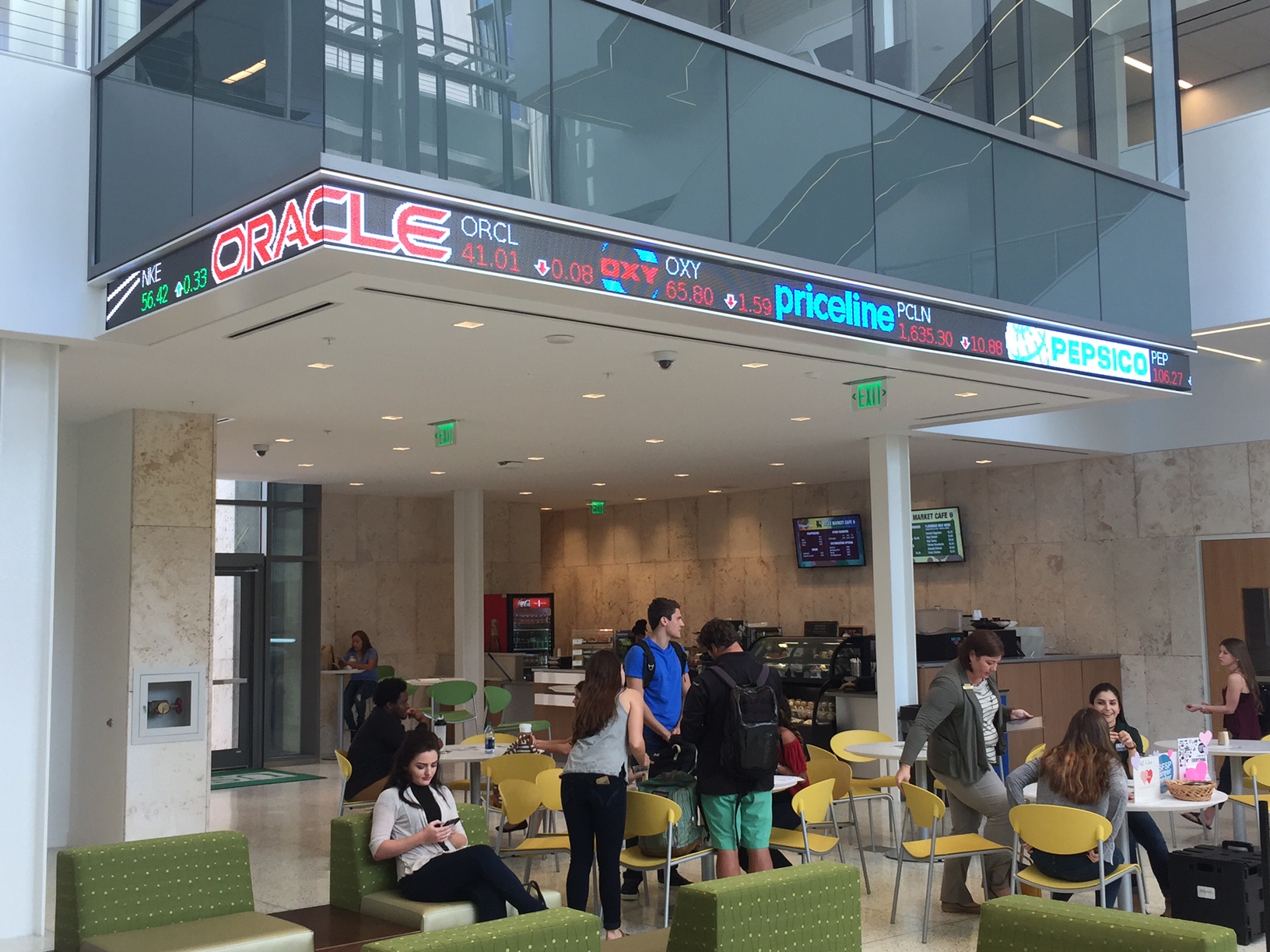 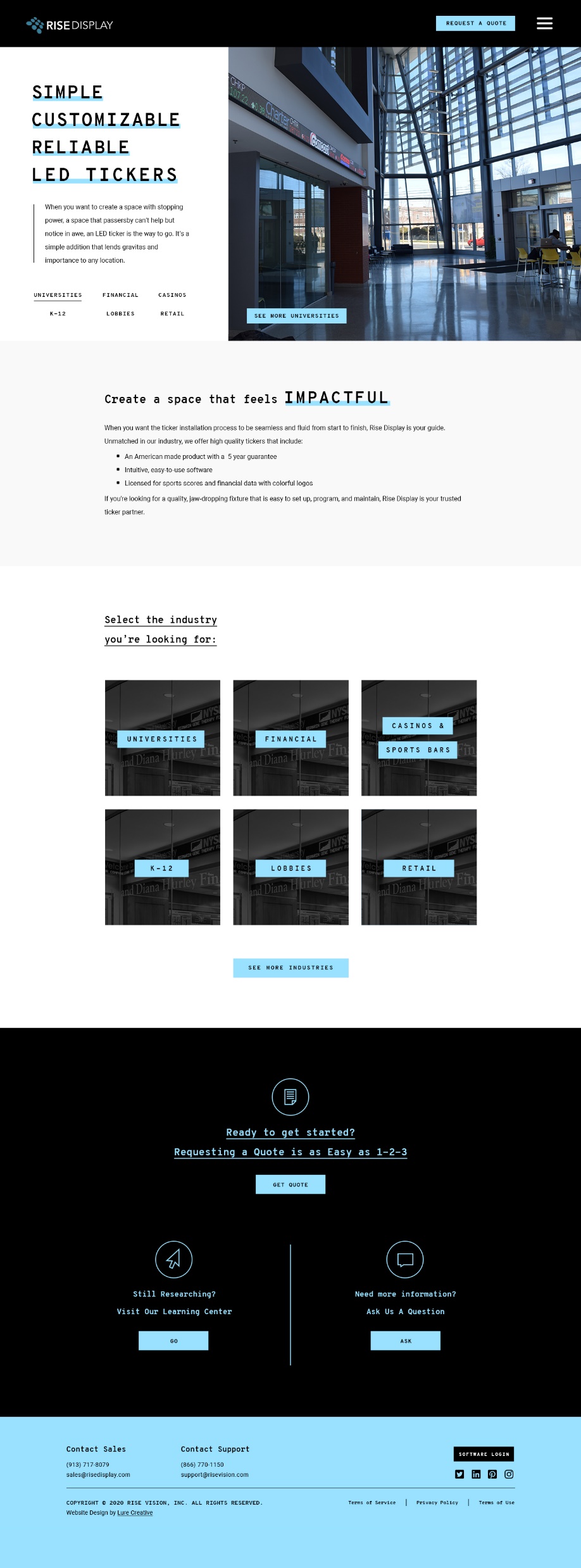 High Schools
& 
Universities
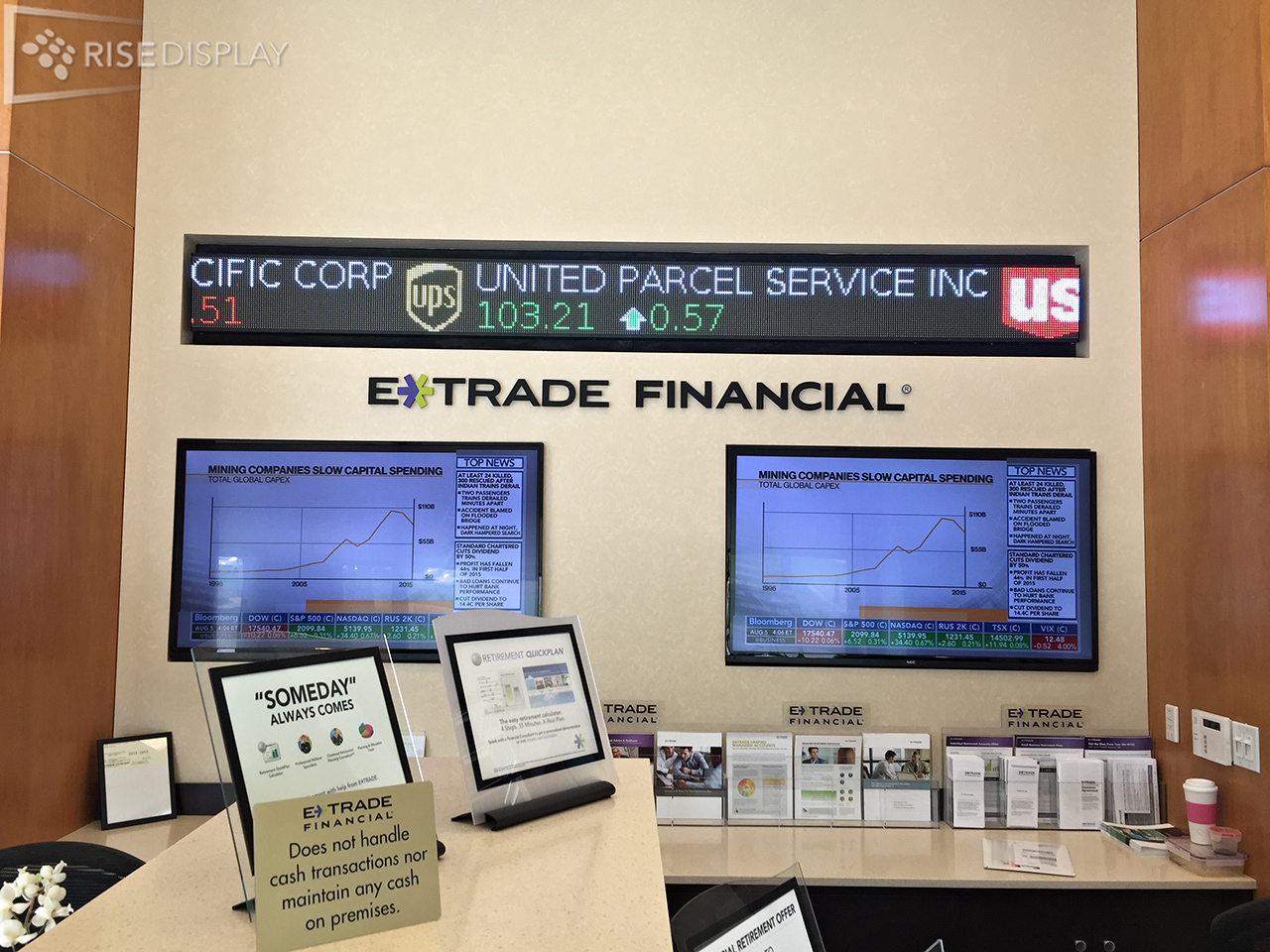 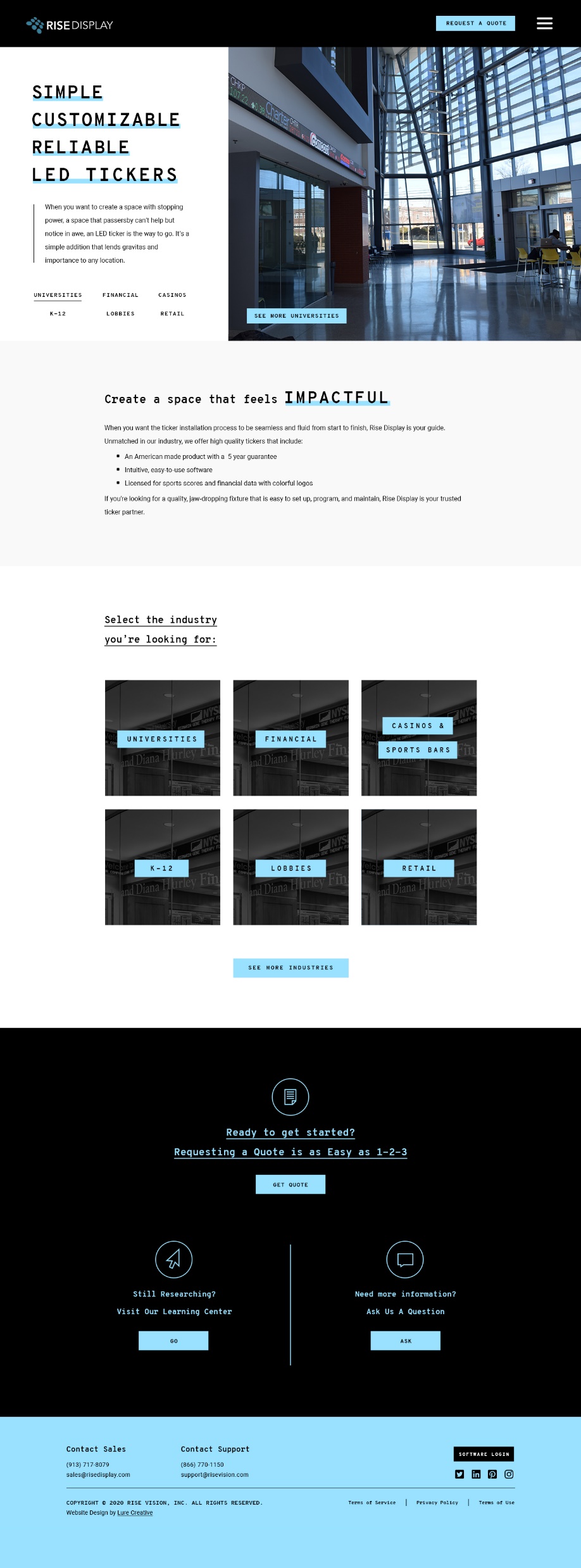 Financial
& 
Banking
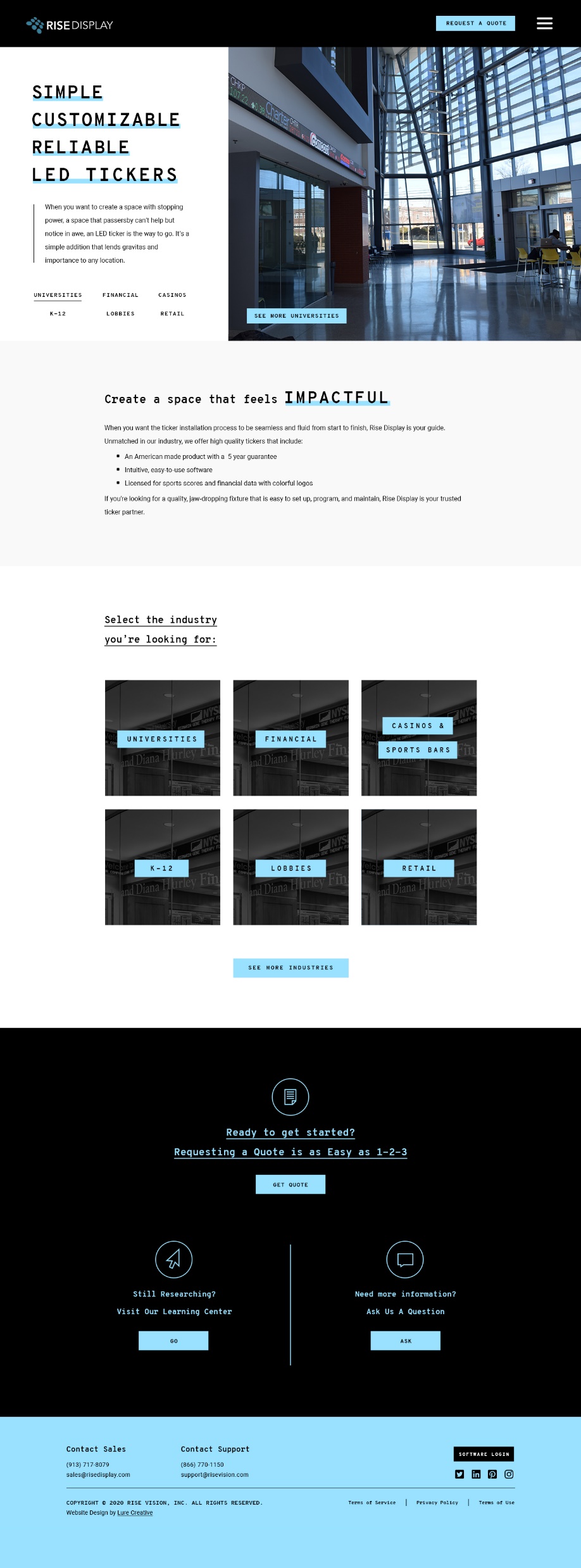 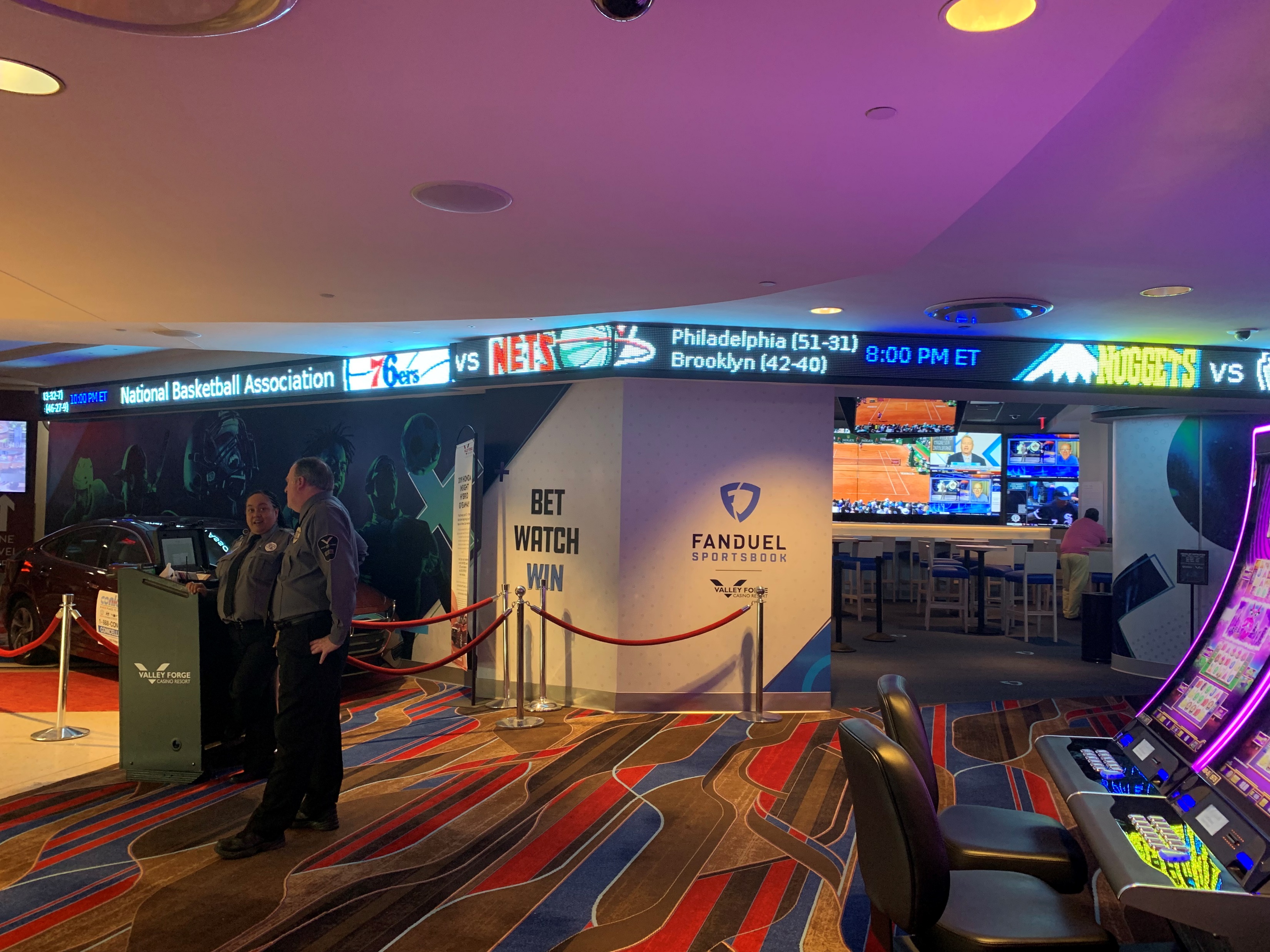 Sports Bars
& 
Casinos
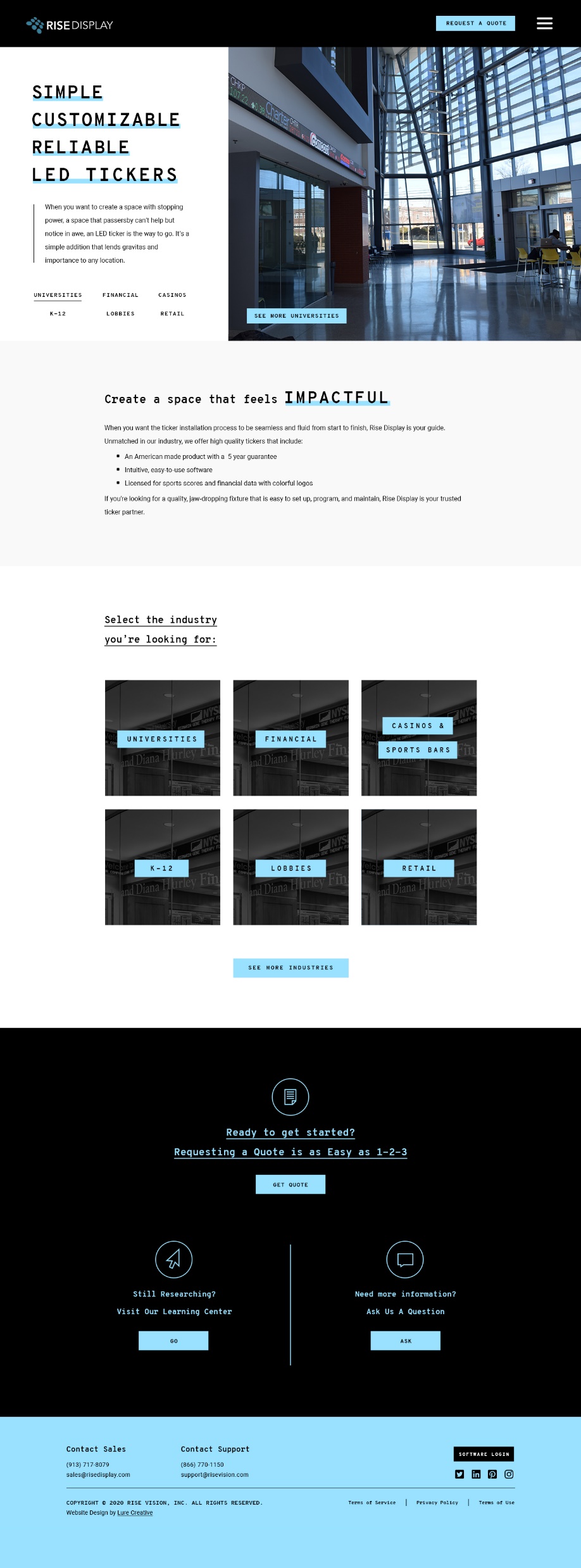 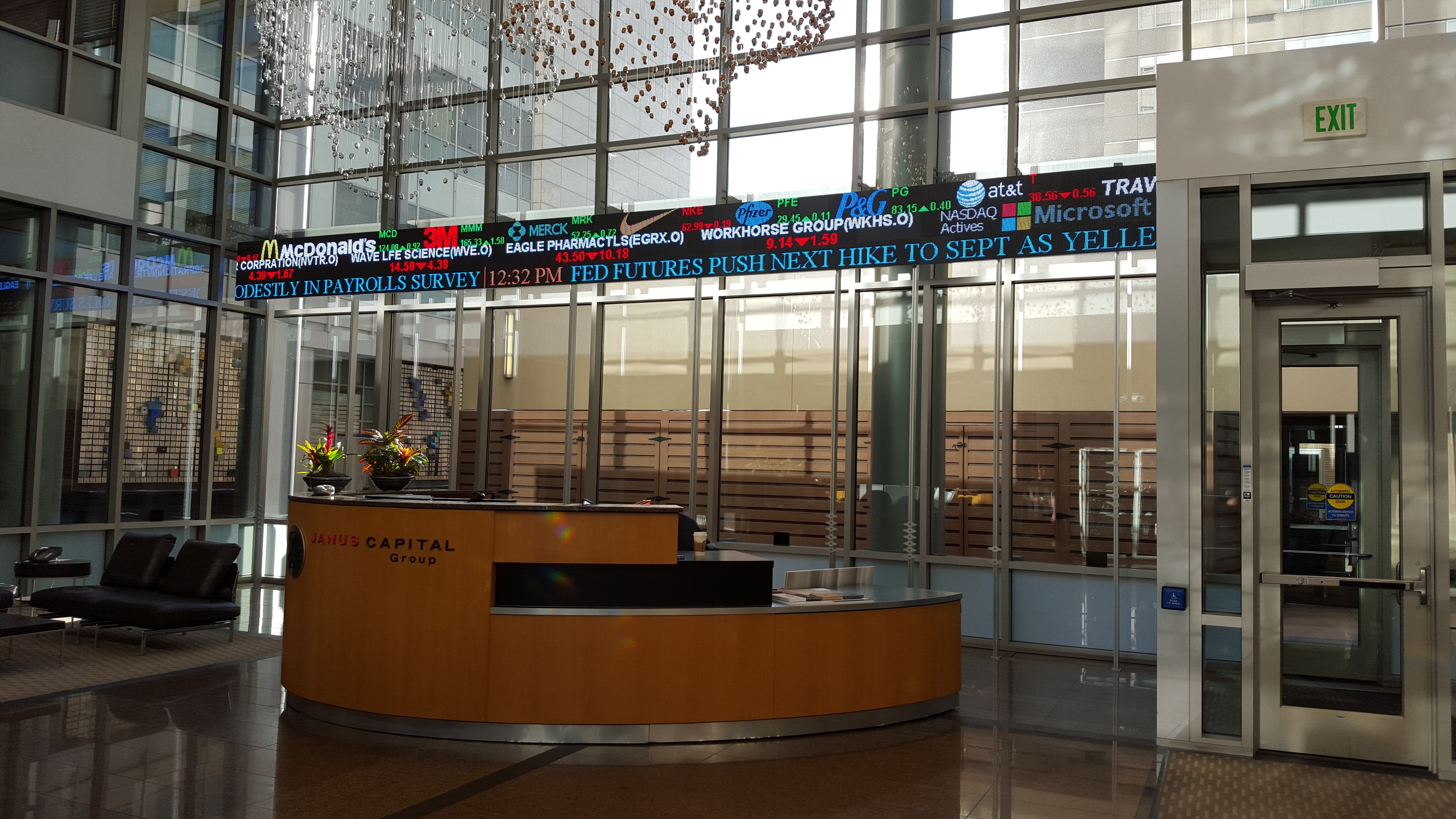 Corporate
& 
Lobbies
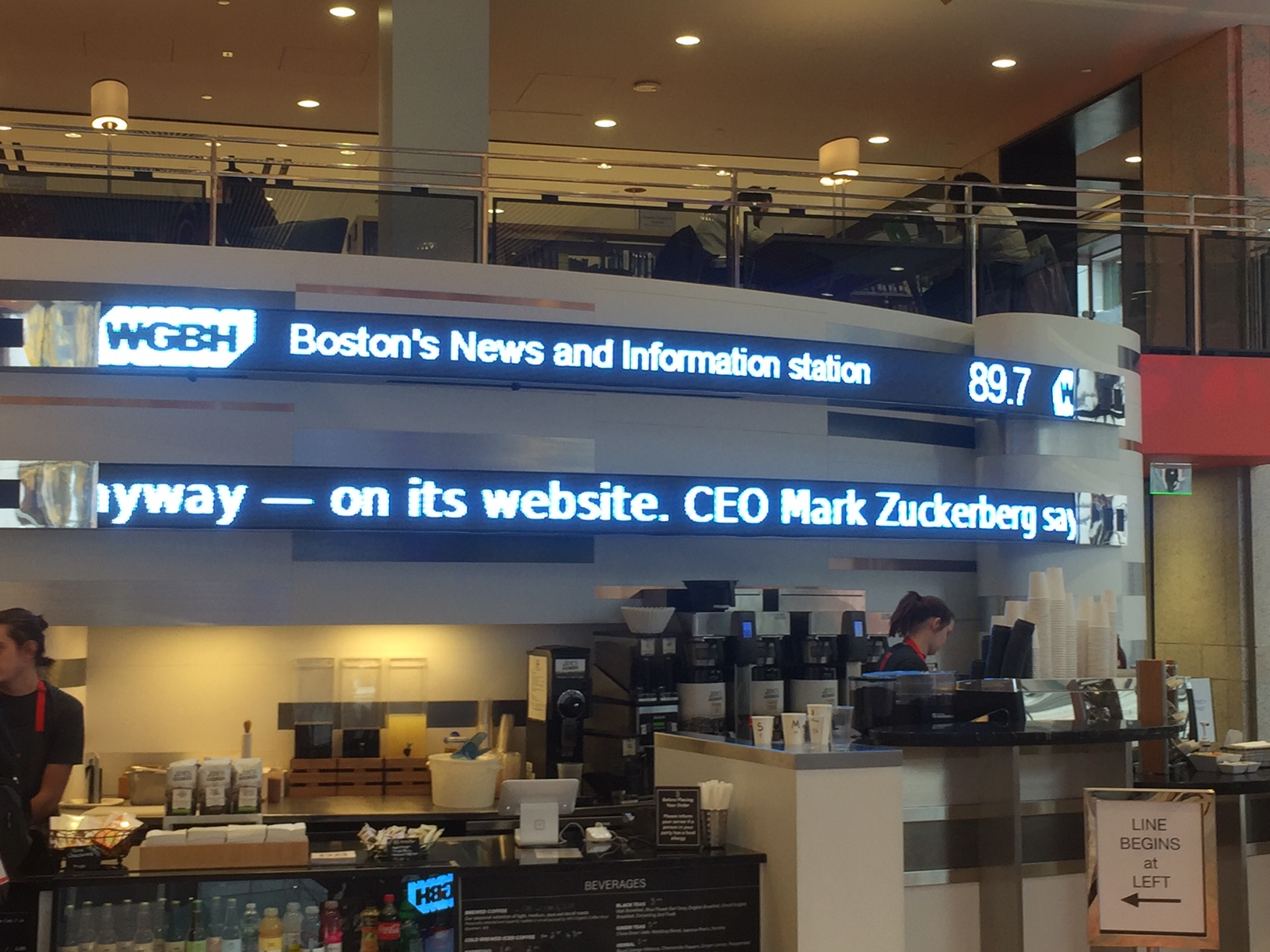 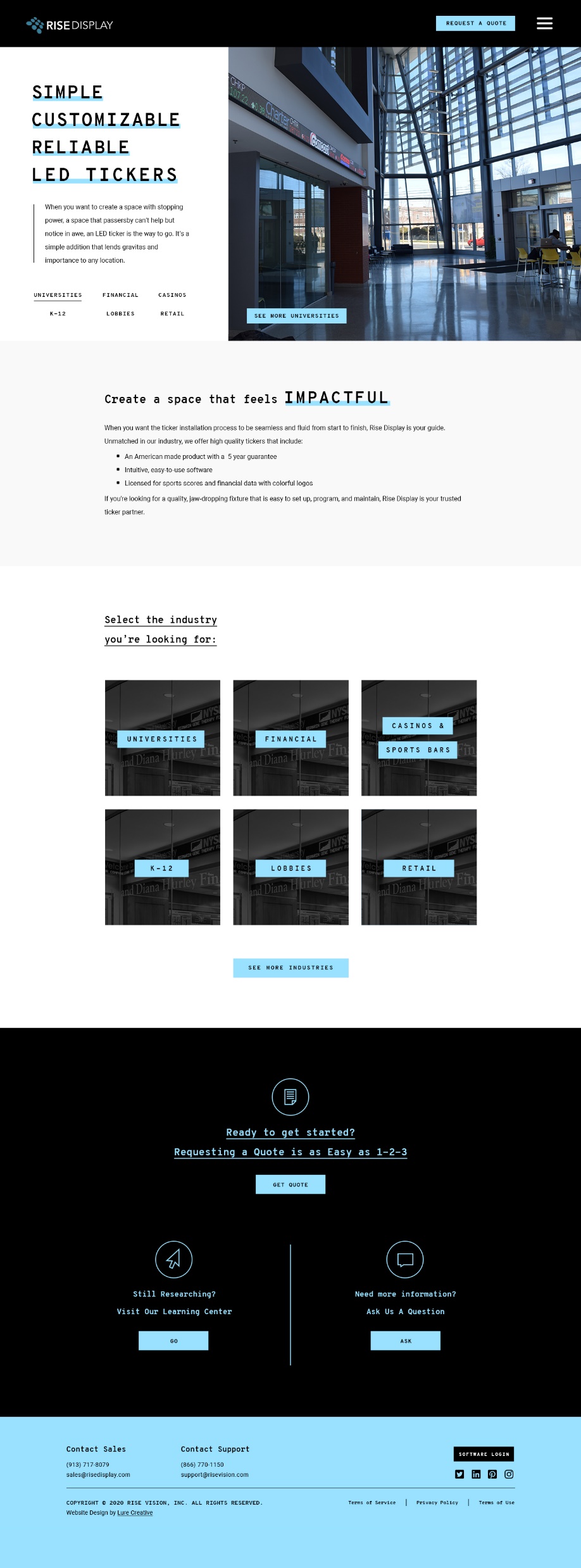 Retail 
& 
Public Spaces
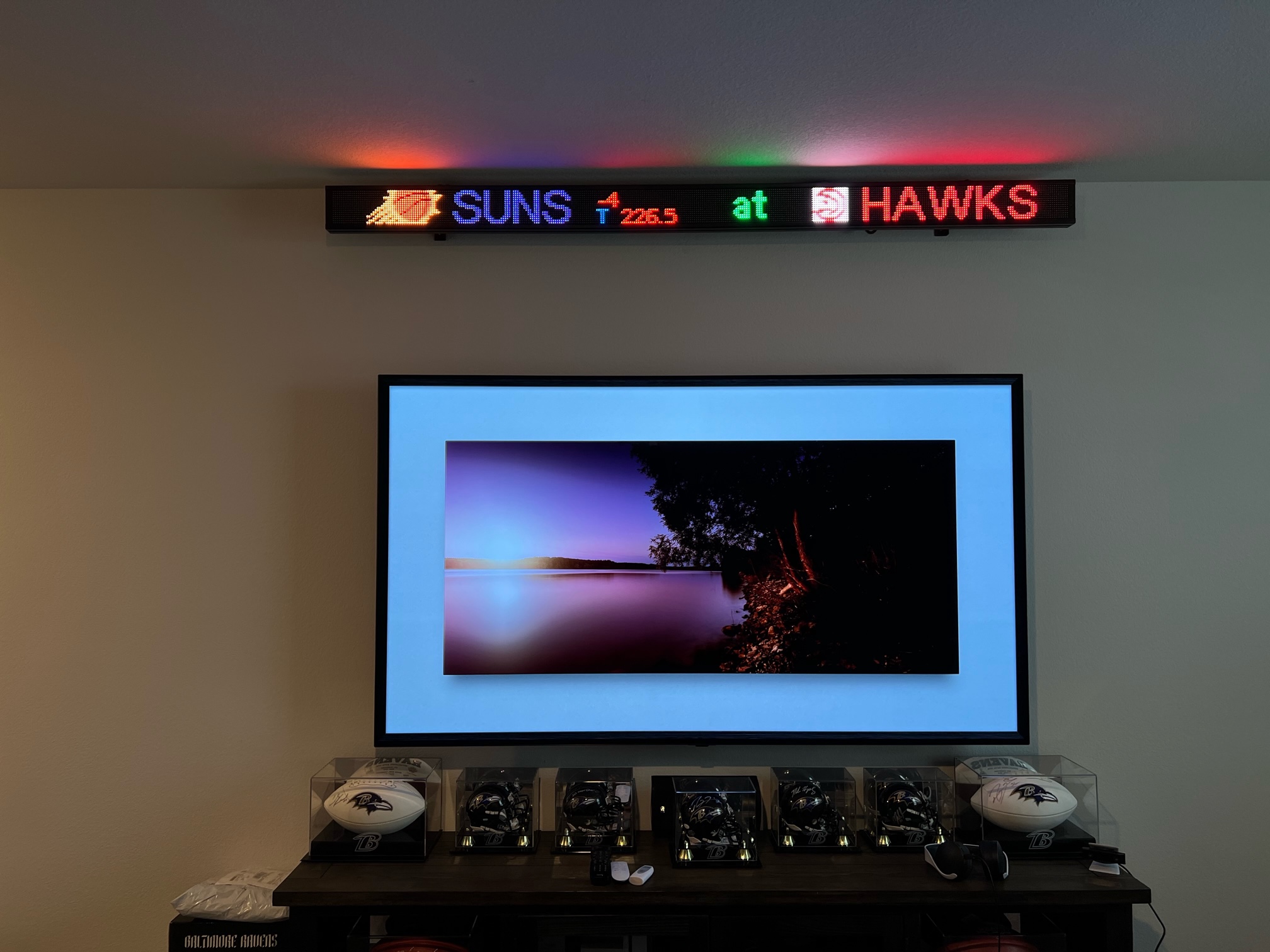 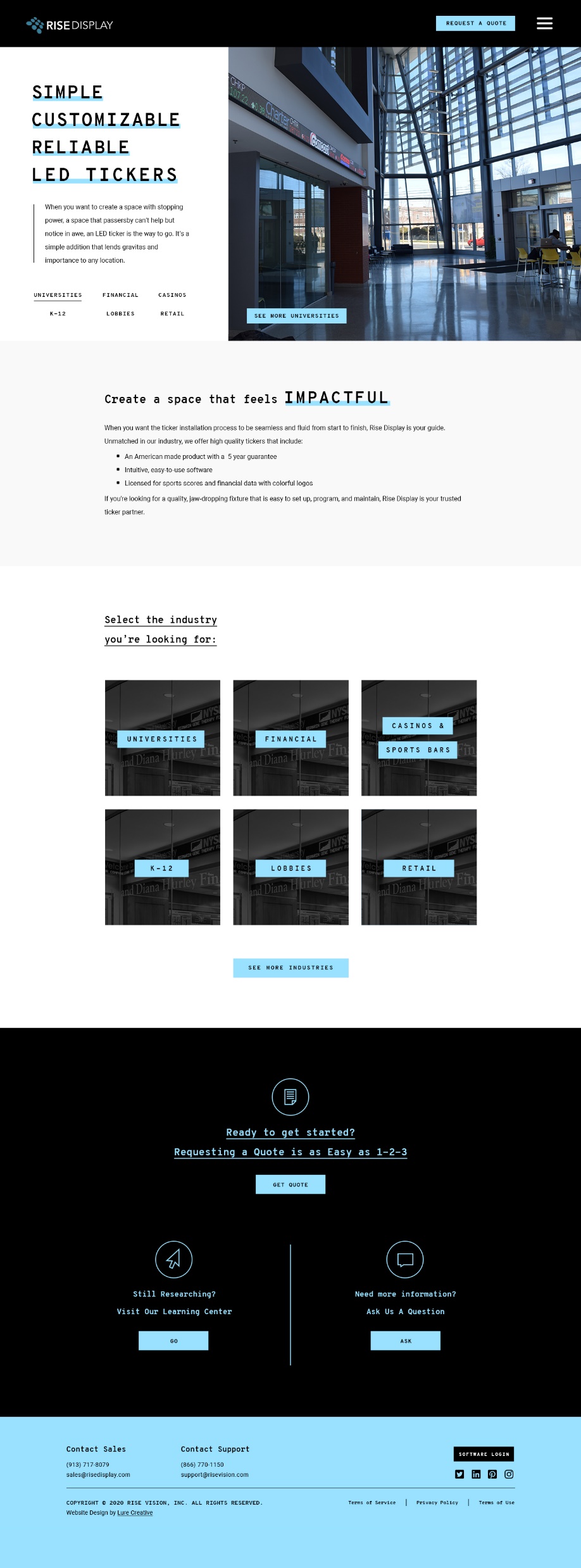 Home Offices
&
 Mancaves
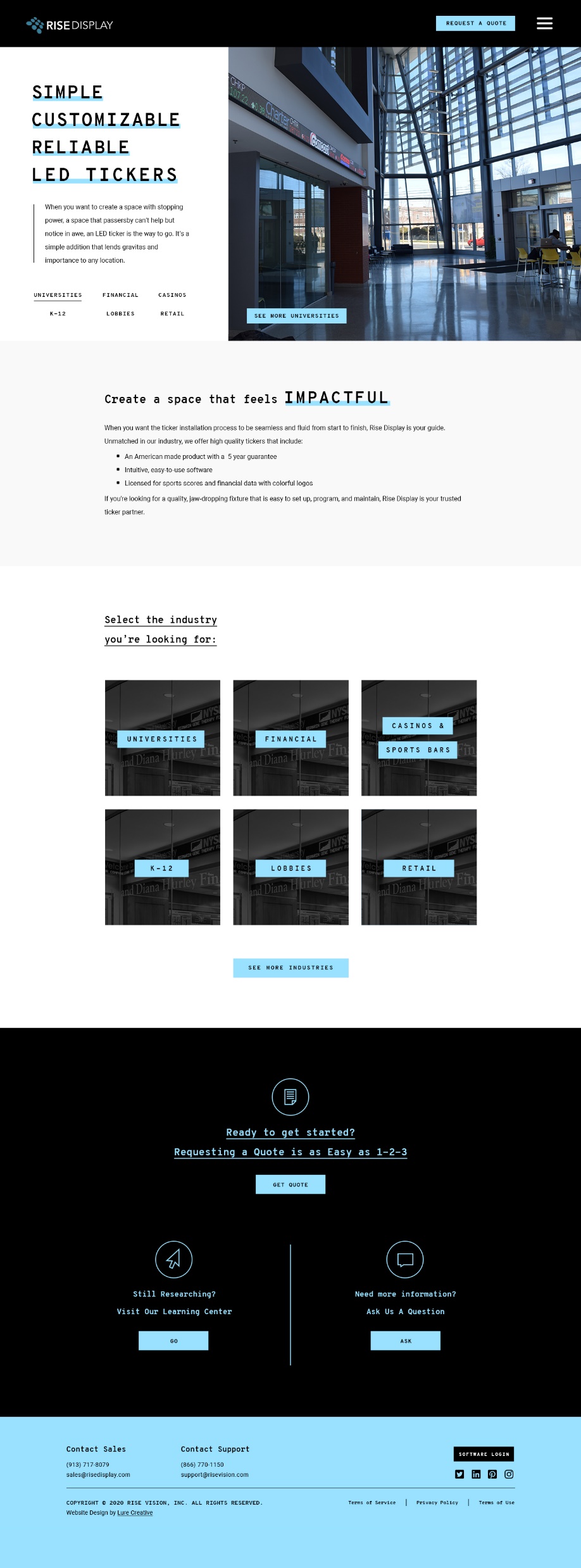 3 simple steps to get a budget
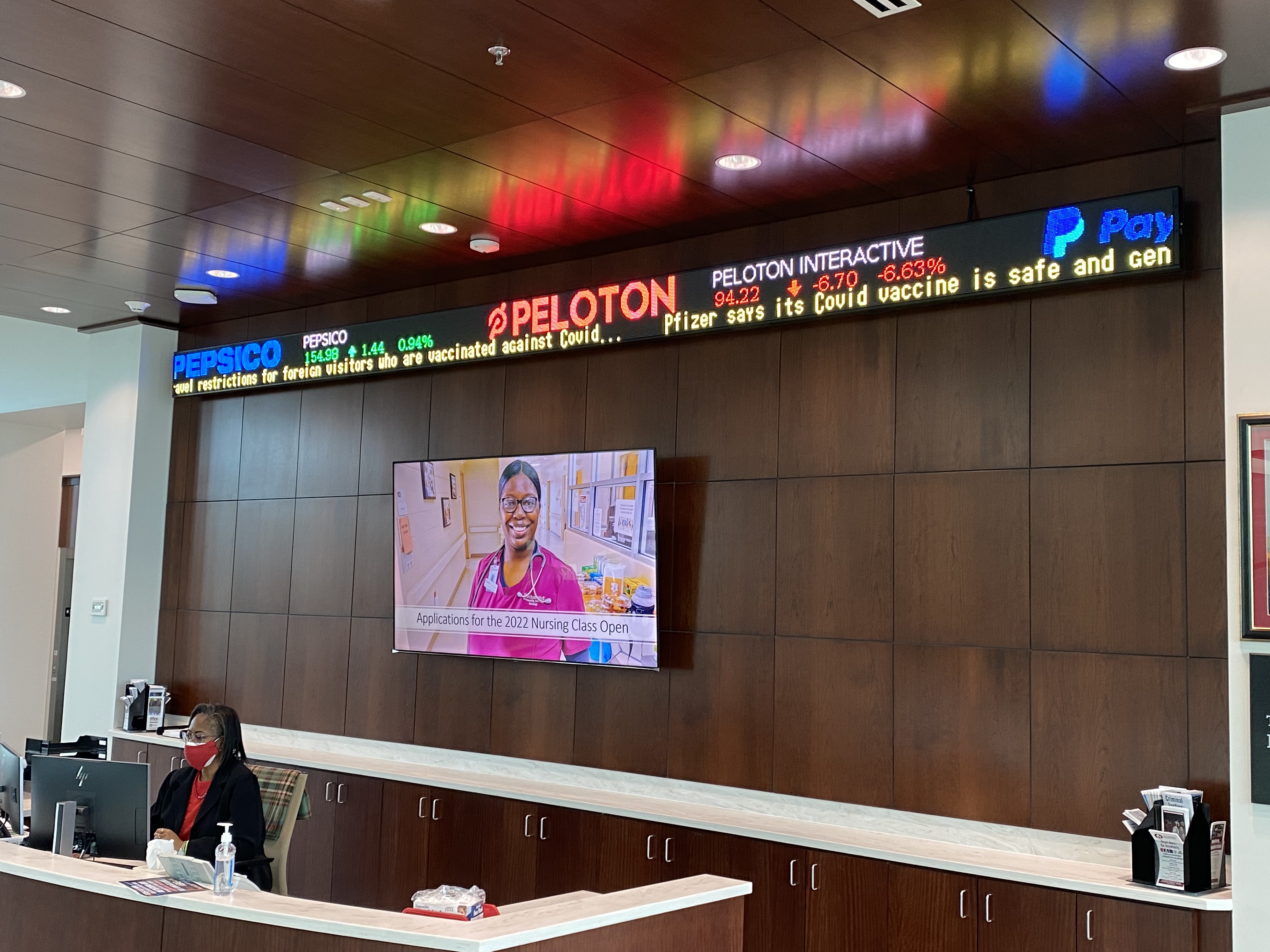 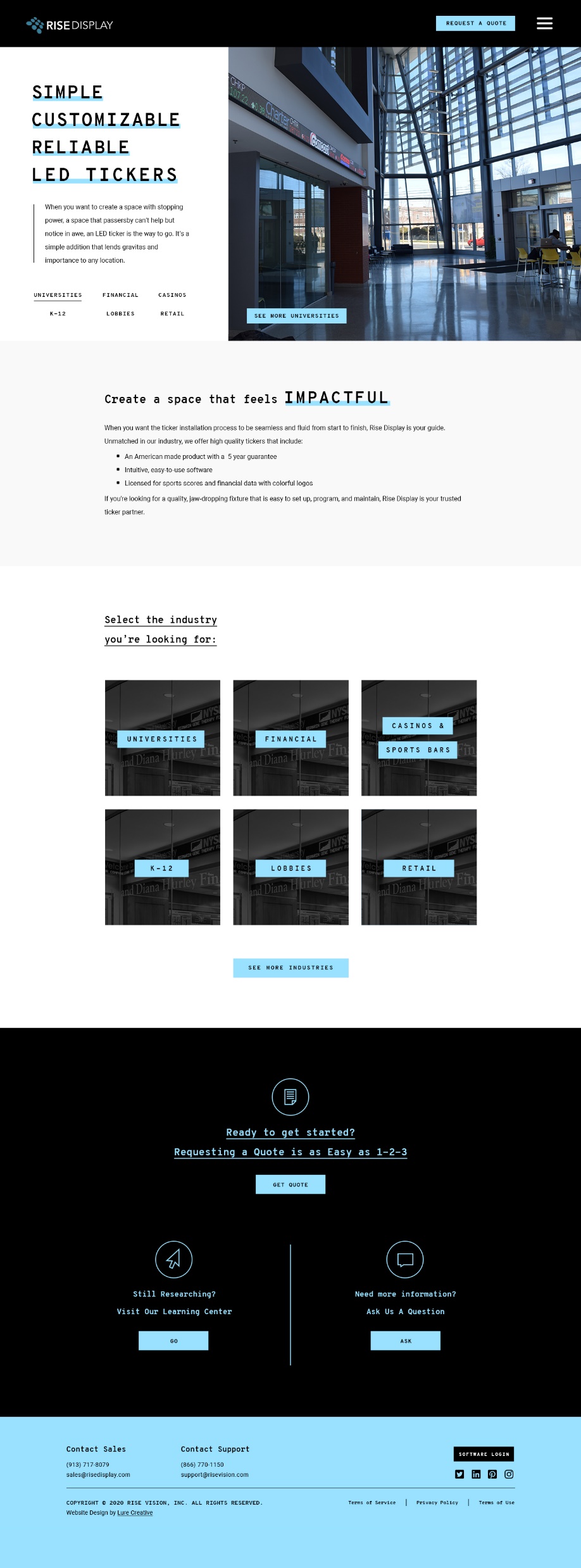 Step 1:
Define the ideal height
$400 to $1,000 per foot for standard sizes
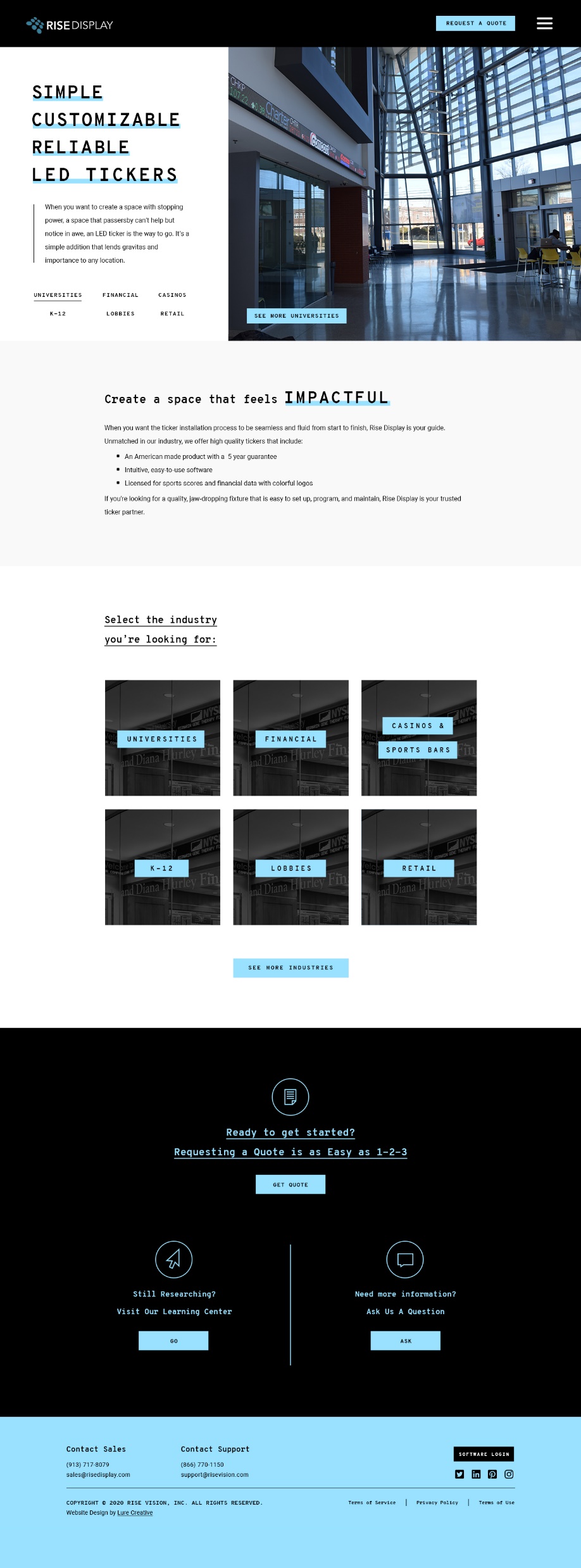 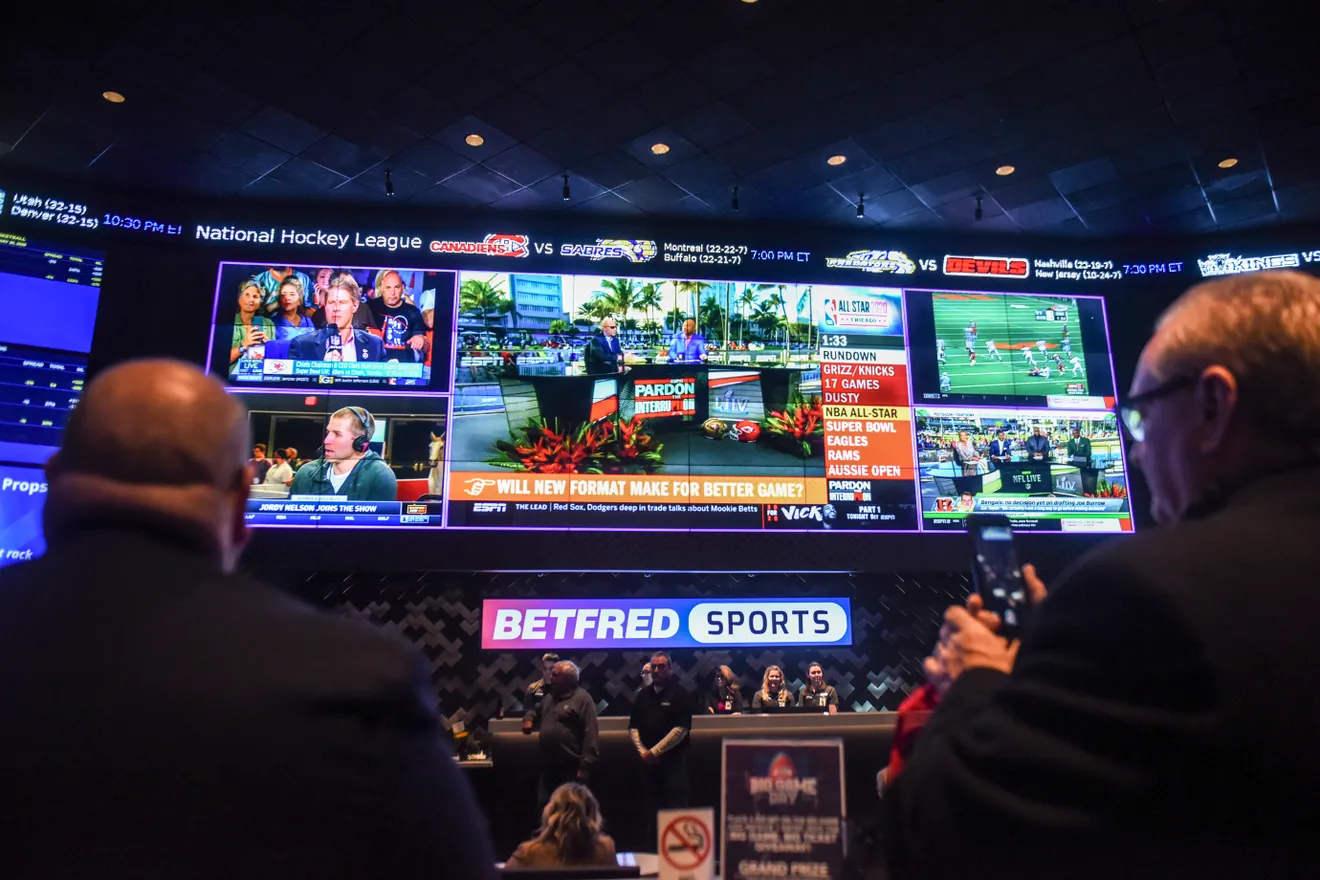 Step 2:
Define the ideal length
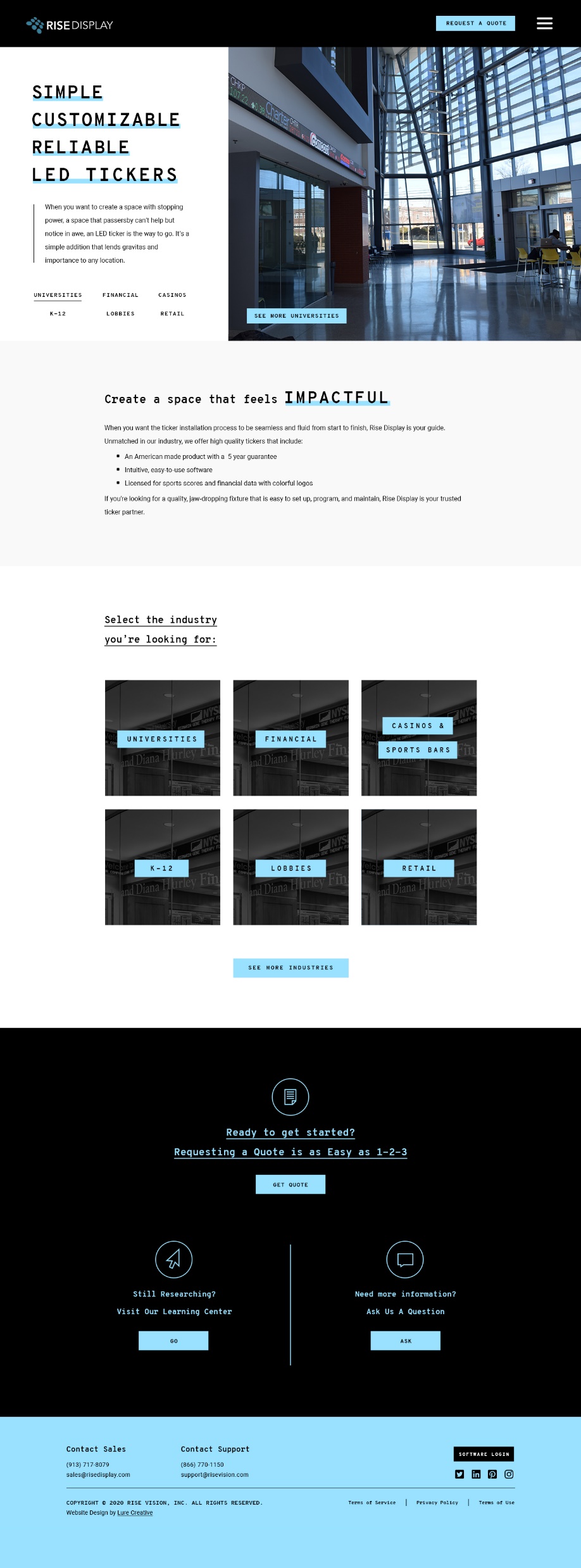 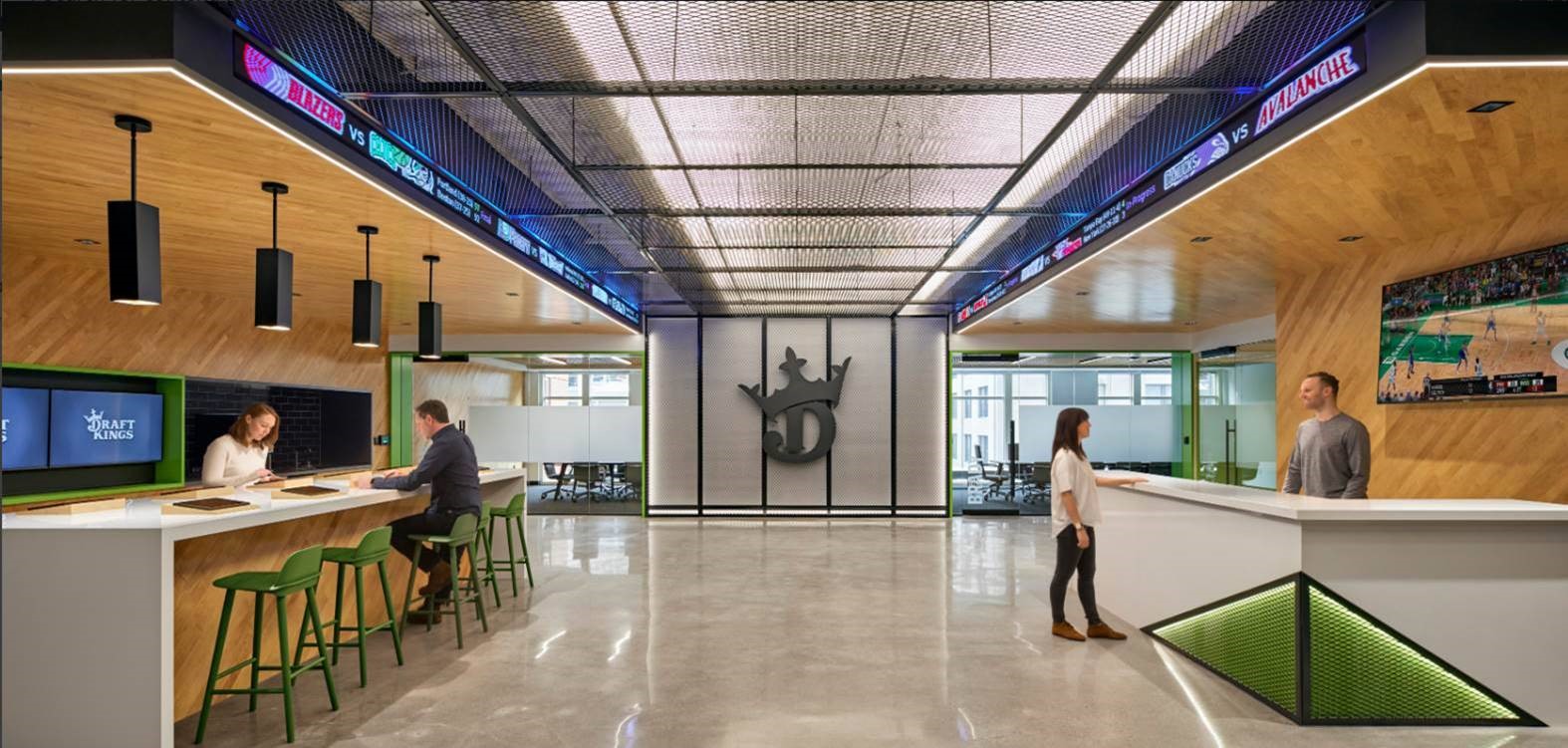 Step 3:
Select the style of ticker
Straight
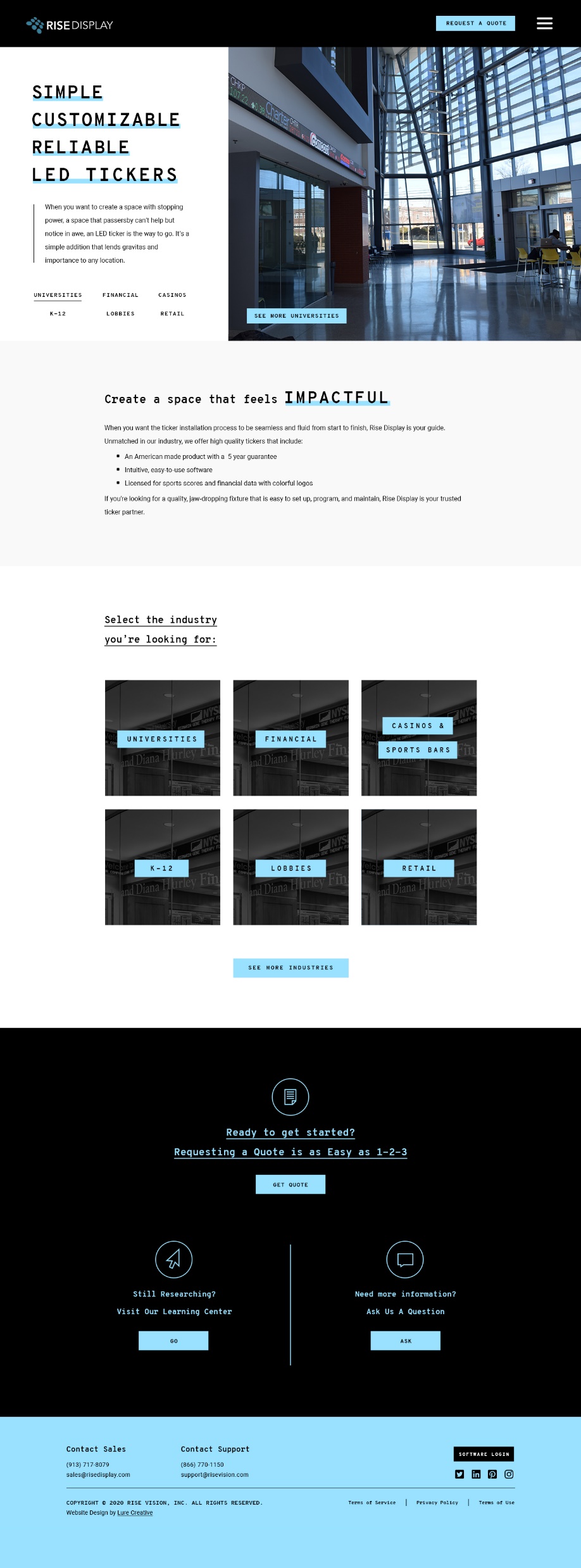 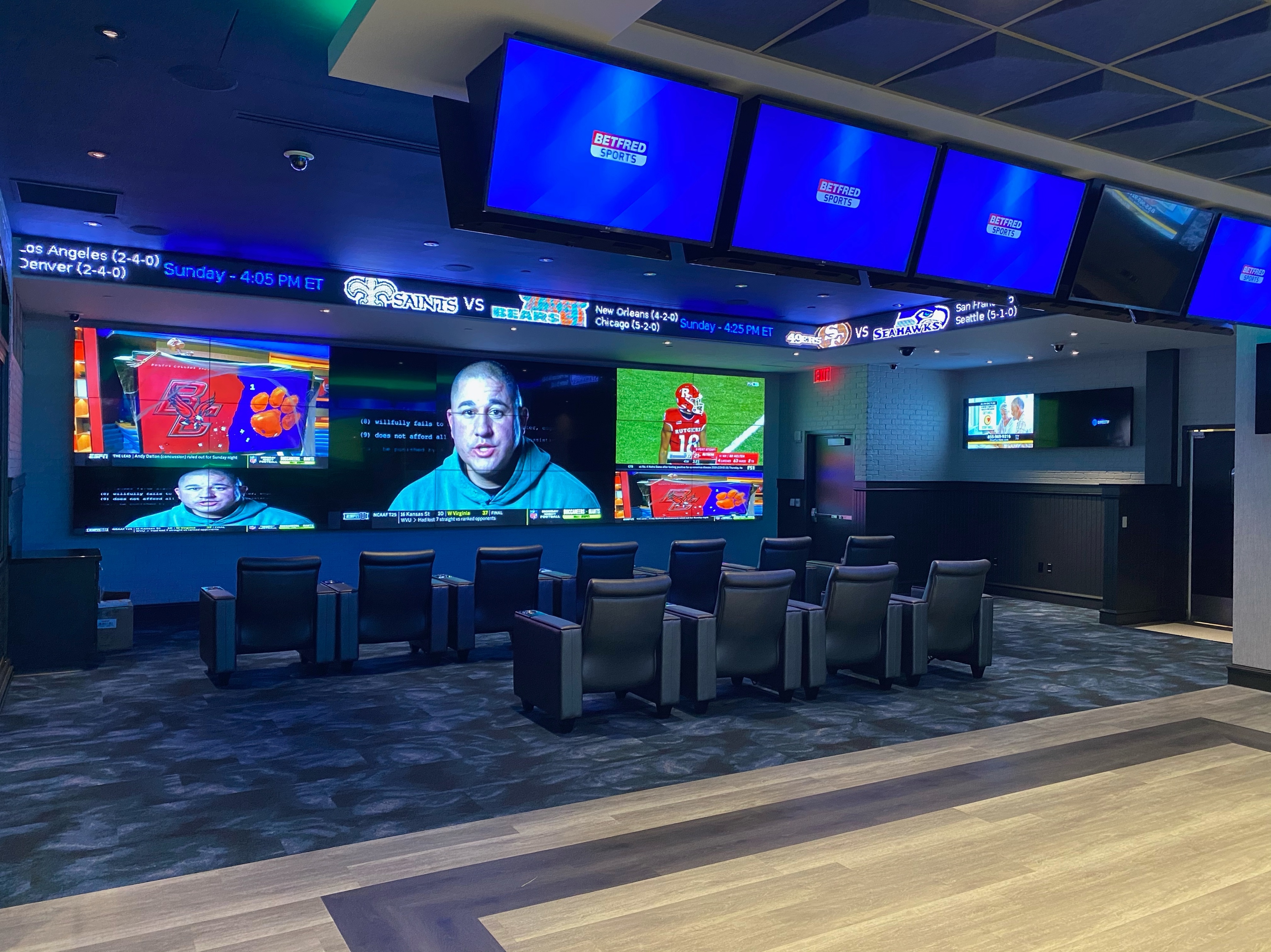 Select the style of ticker
Wrap Corners
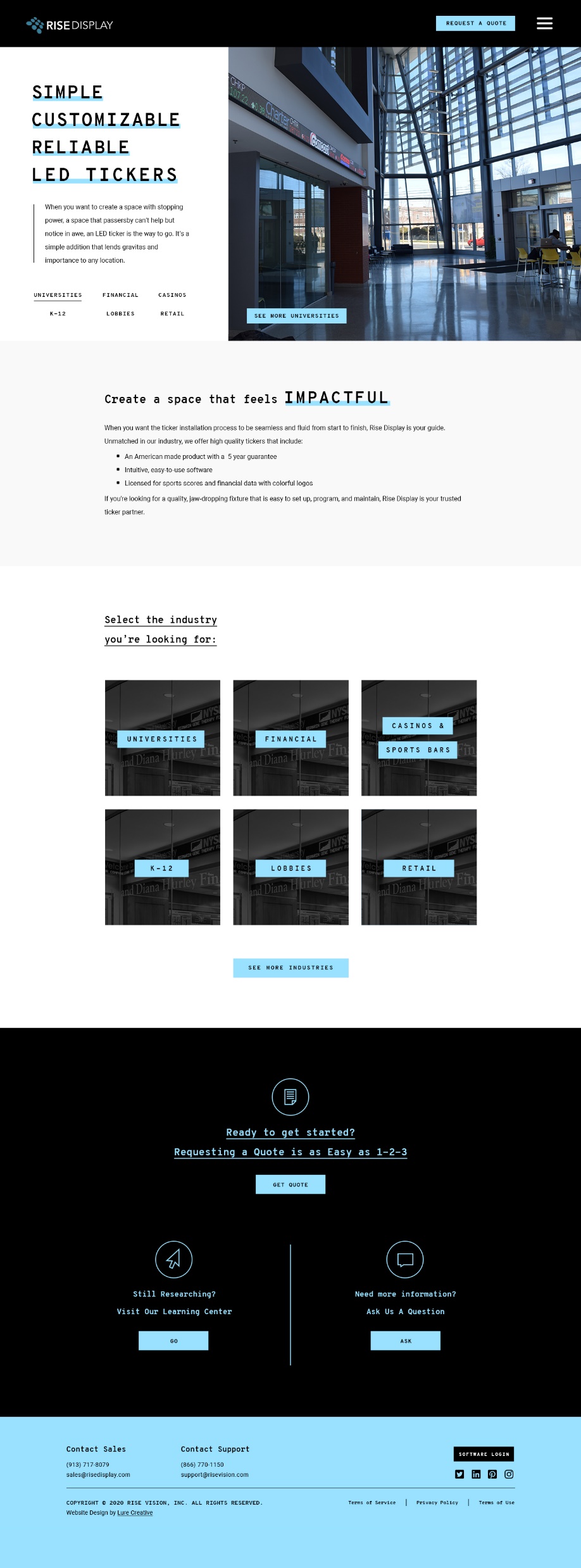 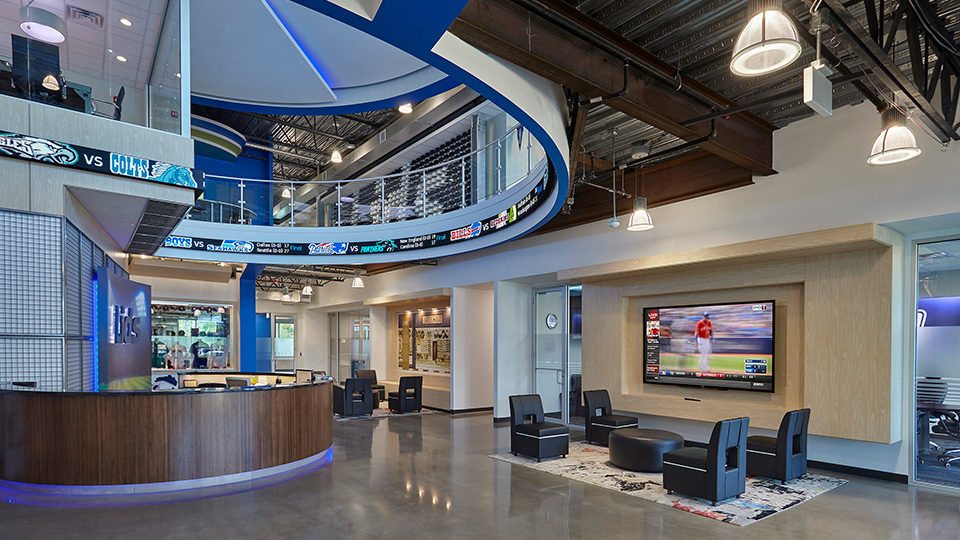 Select the style of ticker
Flexible Curved
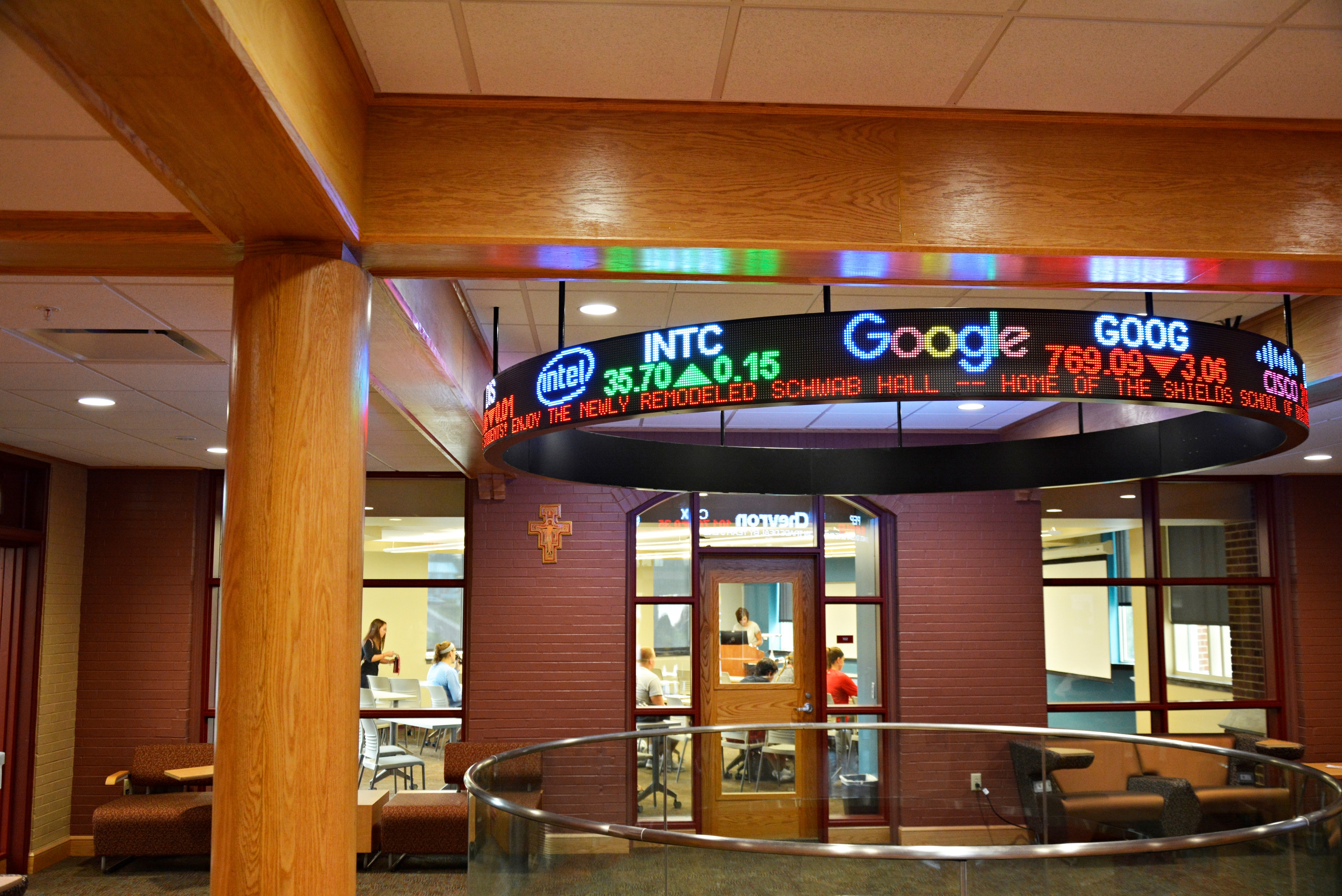 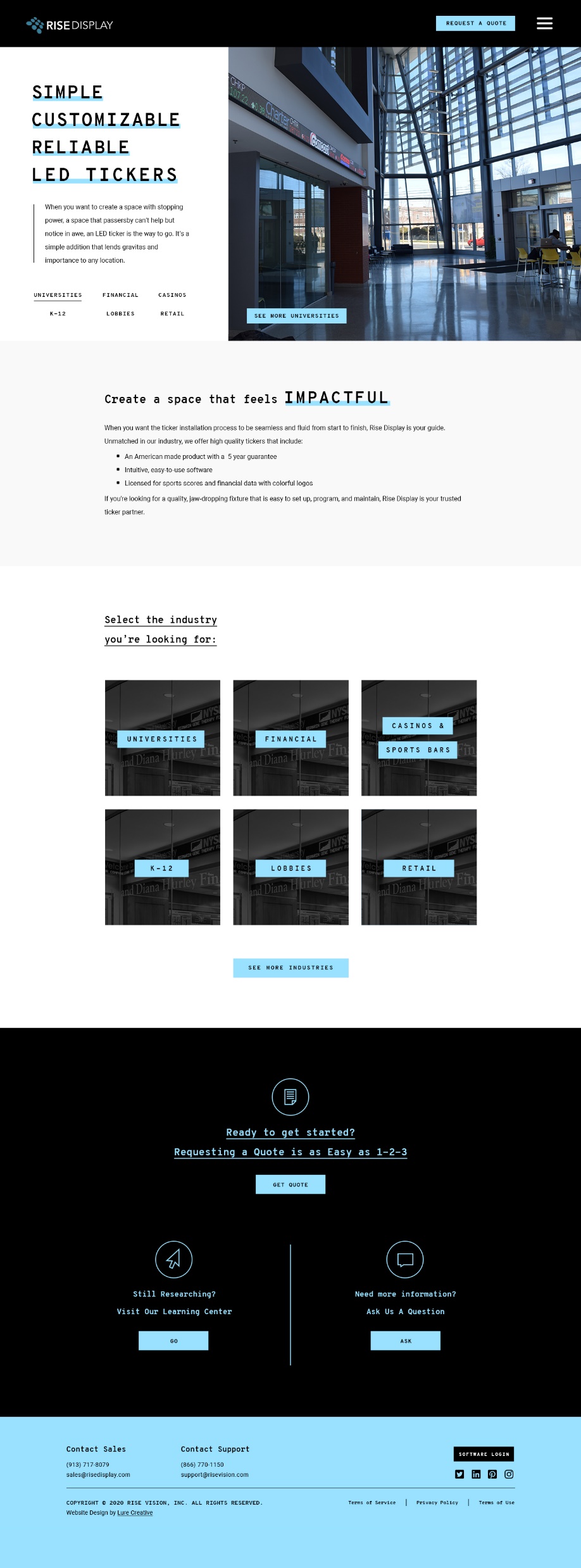 Select the style of ticker
Circular
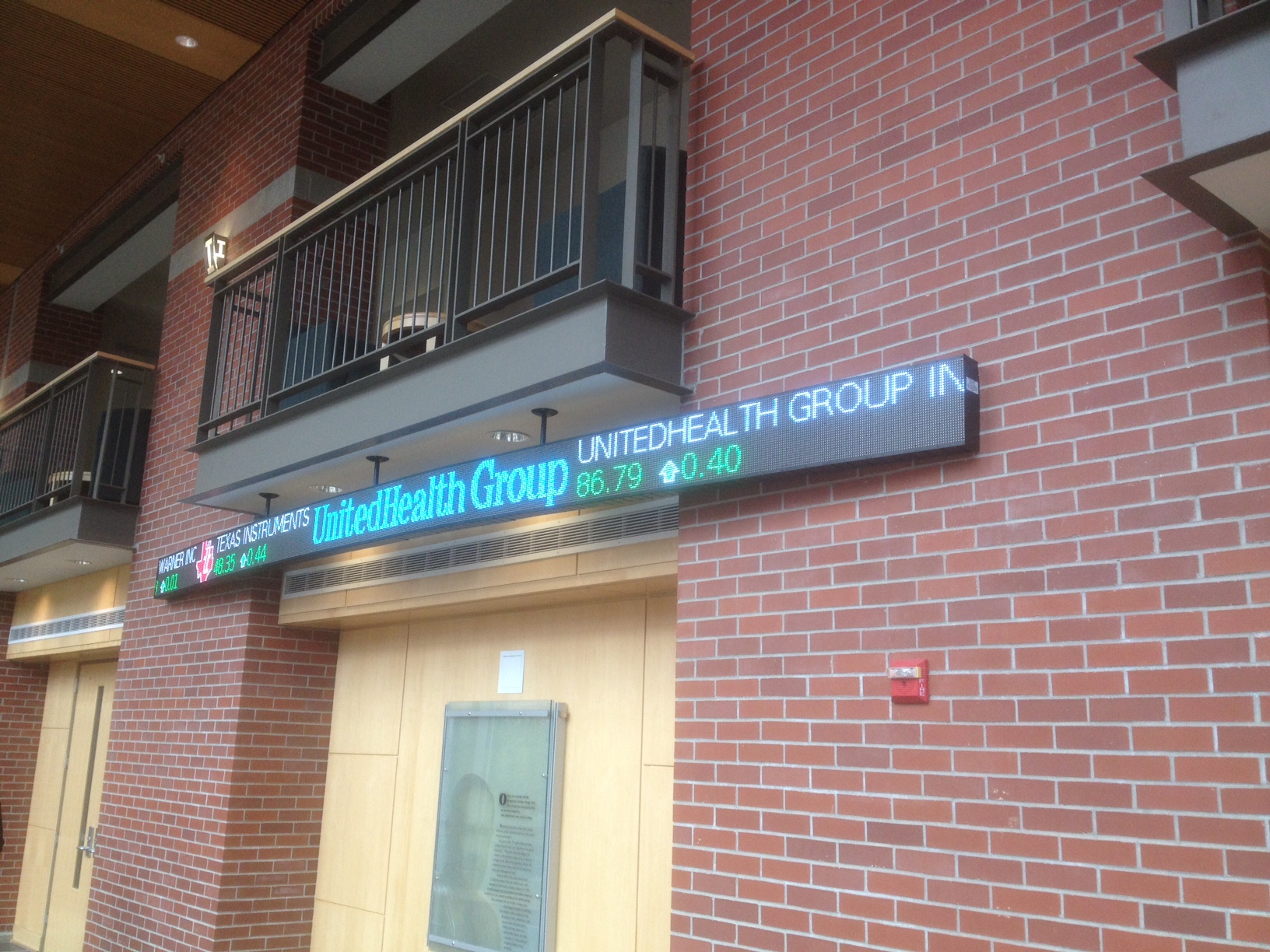 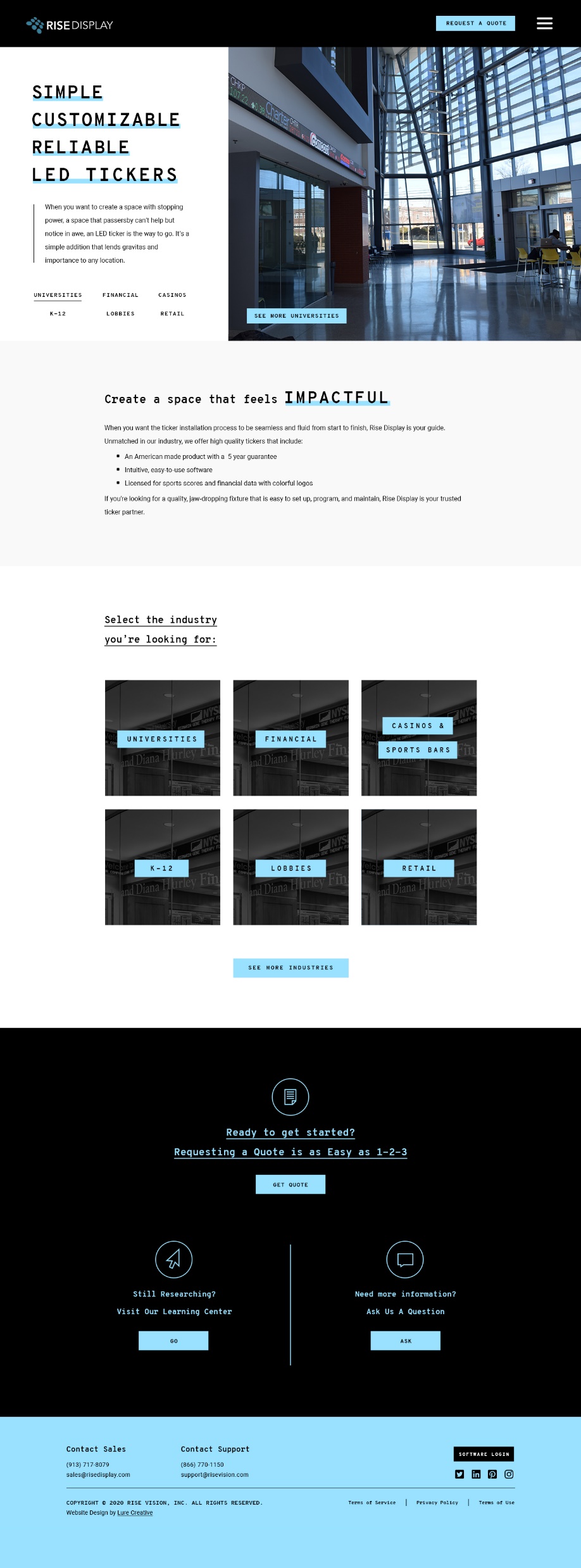 Select the style of ticker
Ceiling Mounted
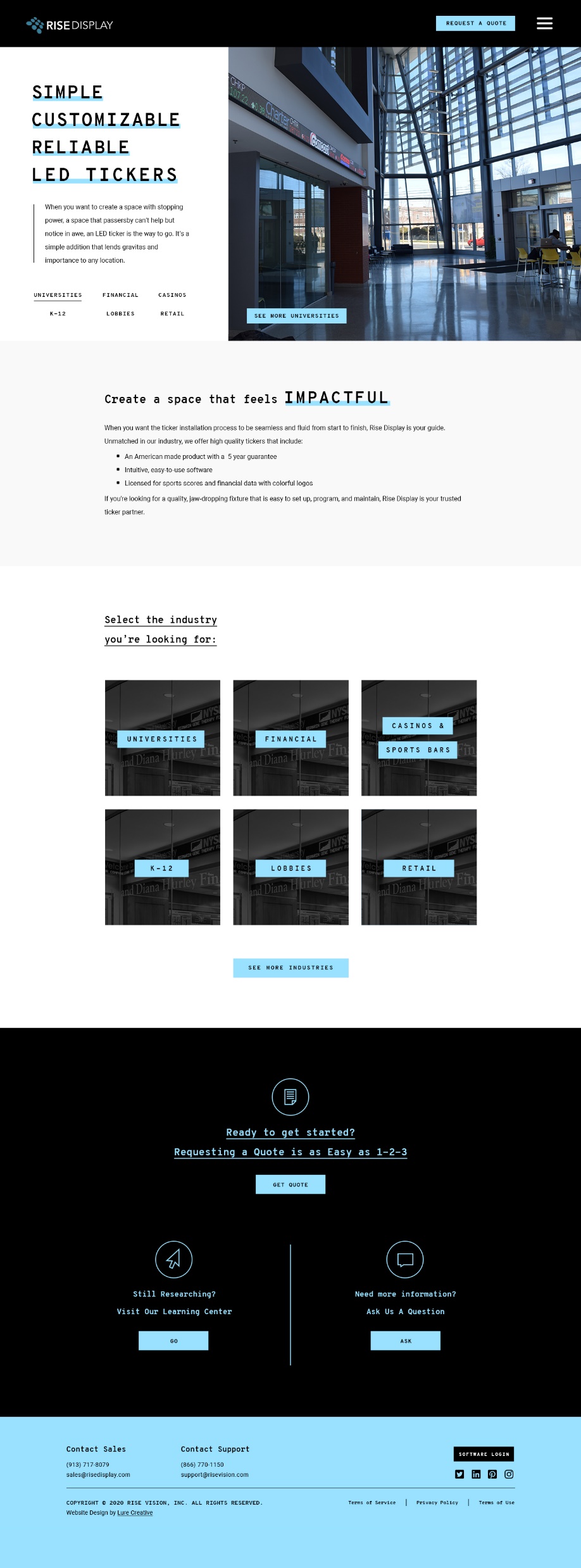 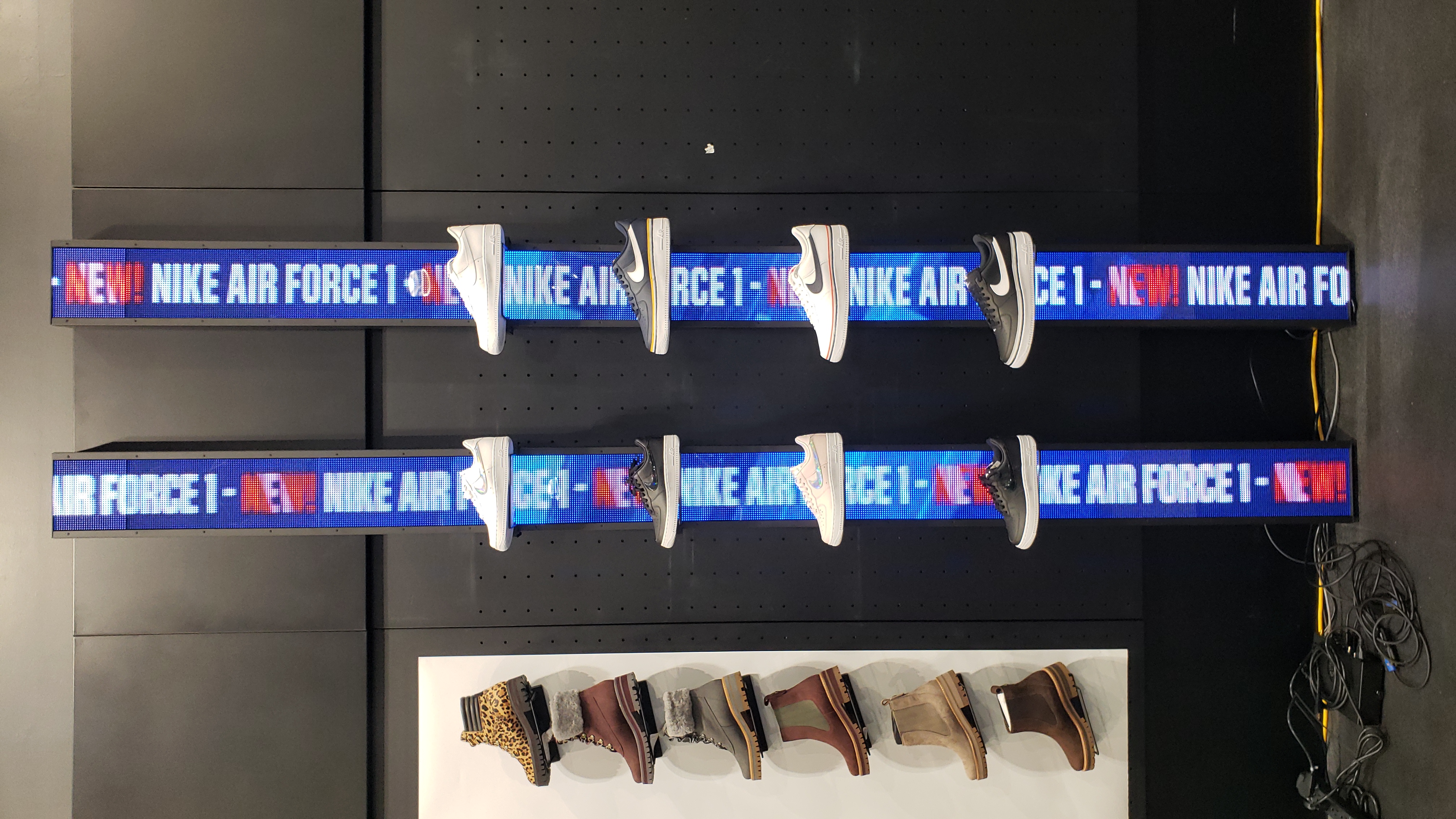 Select the style of ticker
Vertical
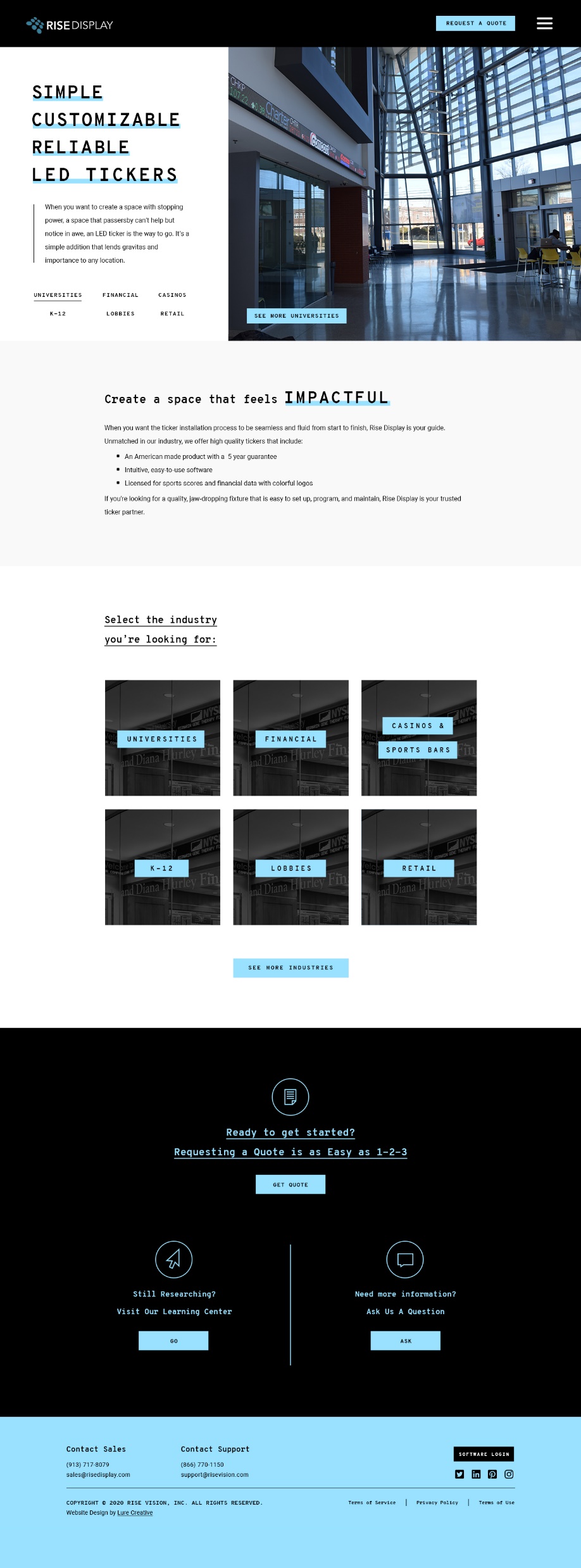 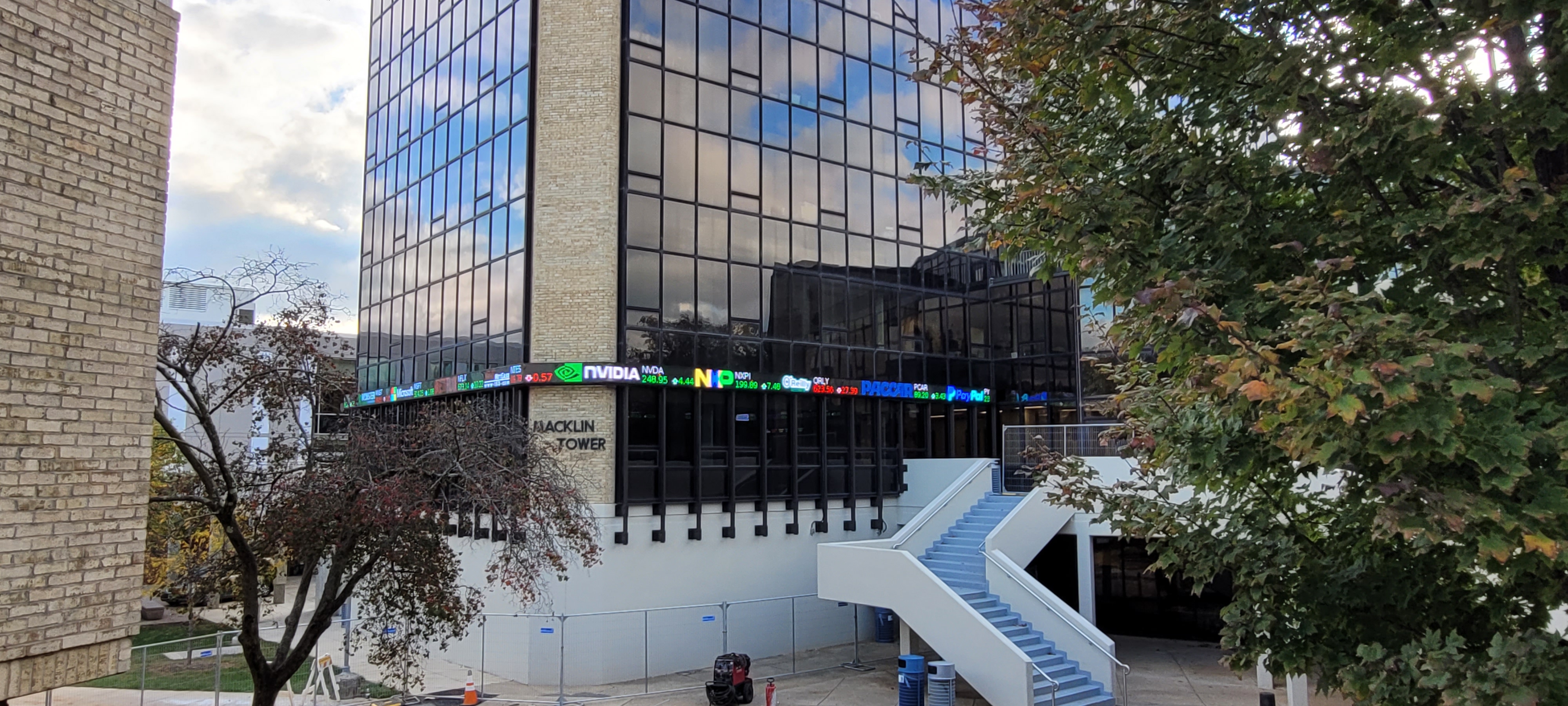 Select the style of ticker
Outdoor
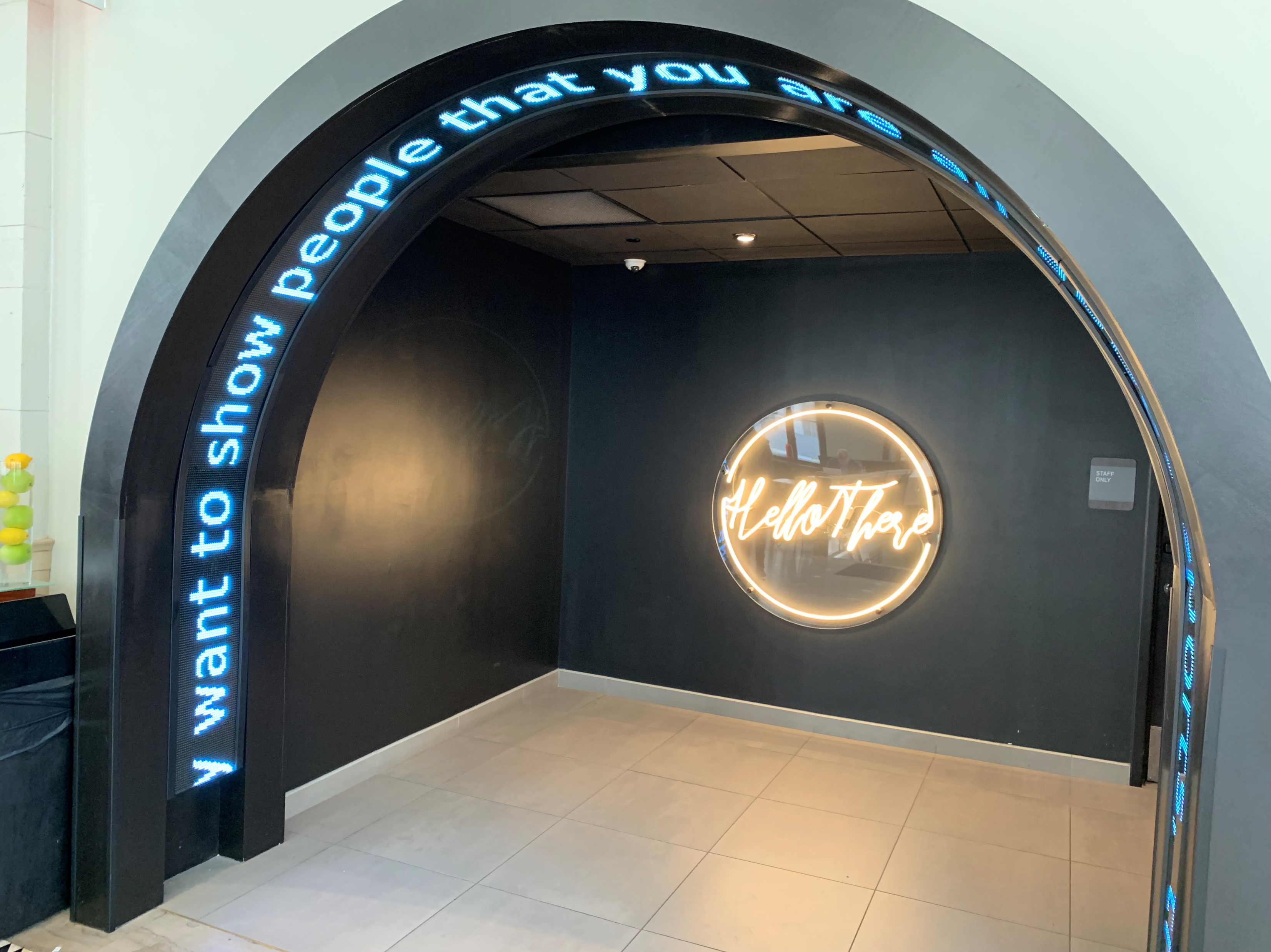 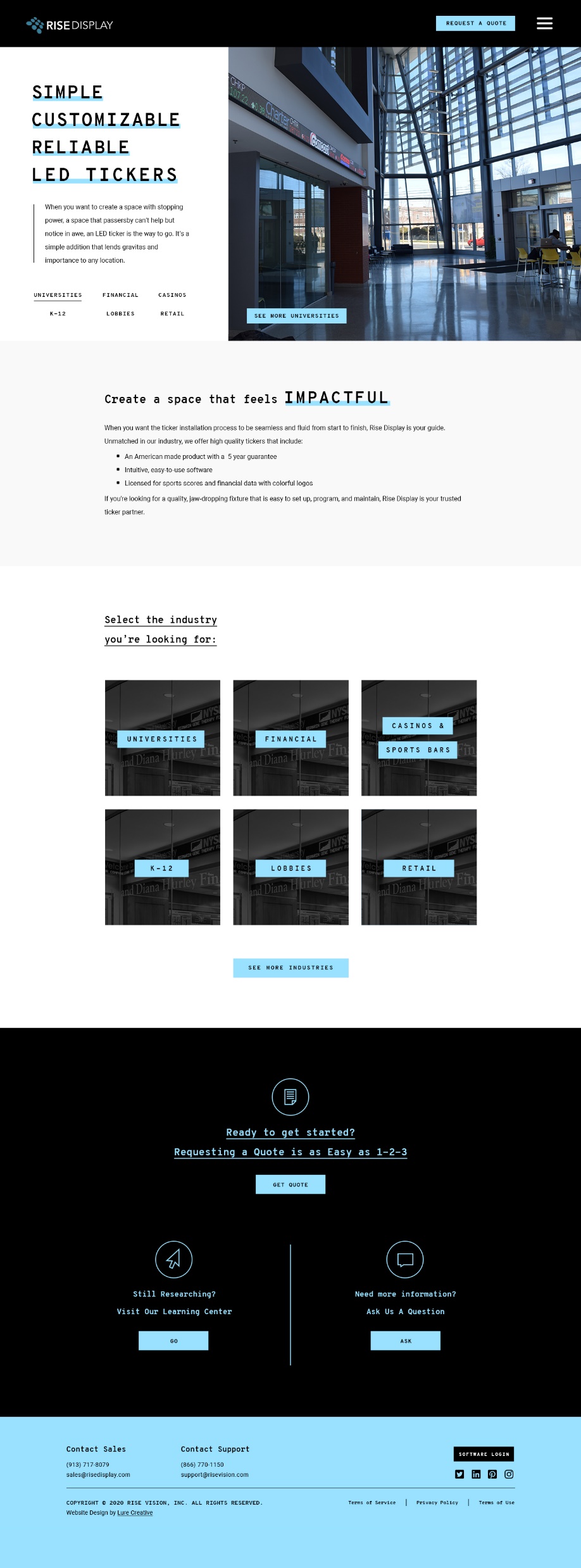 Select the style of ticker
Custom engineered
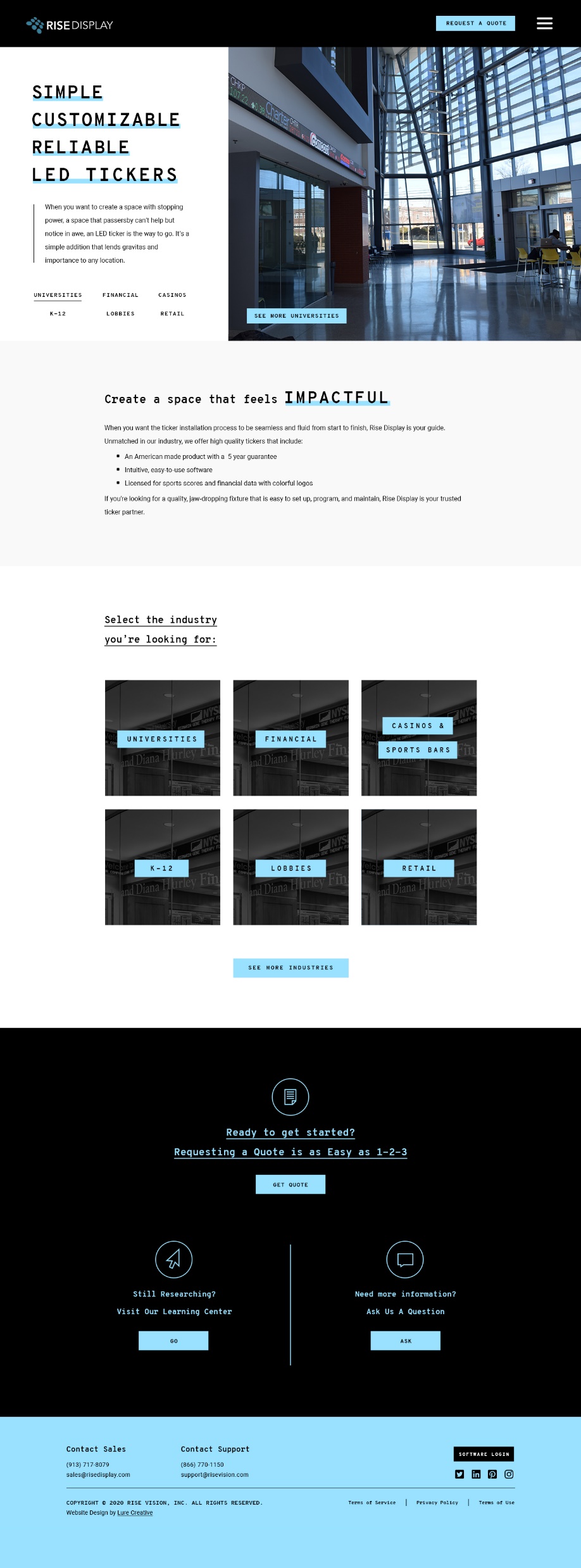 Rise Ticker App
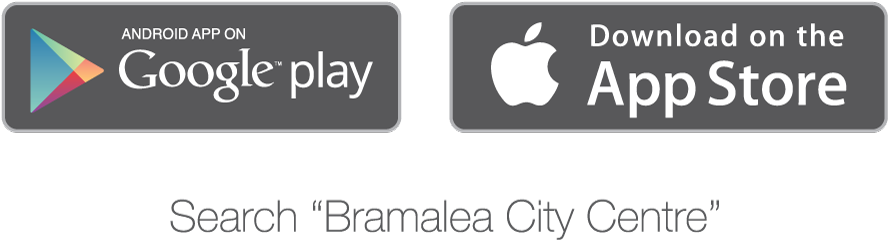 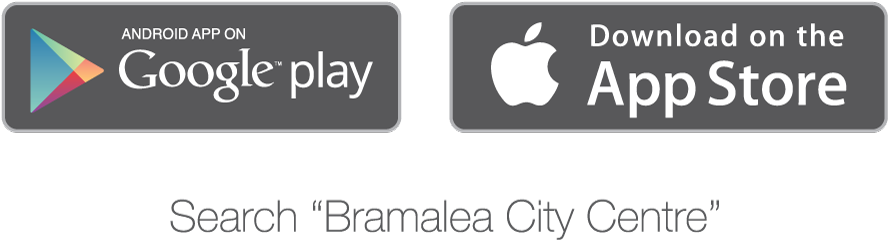 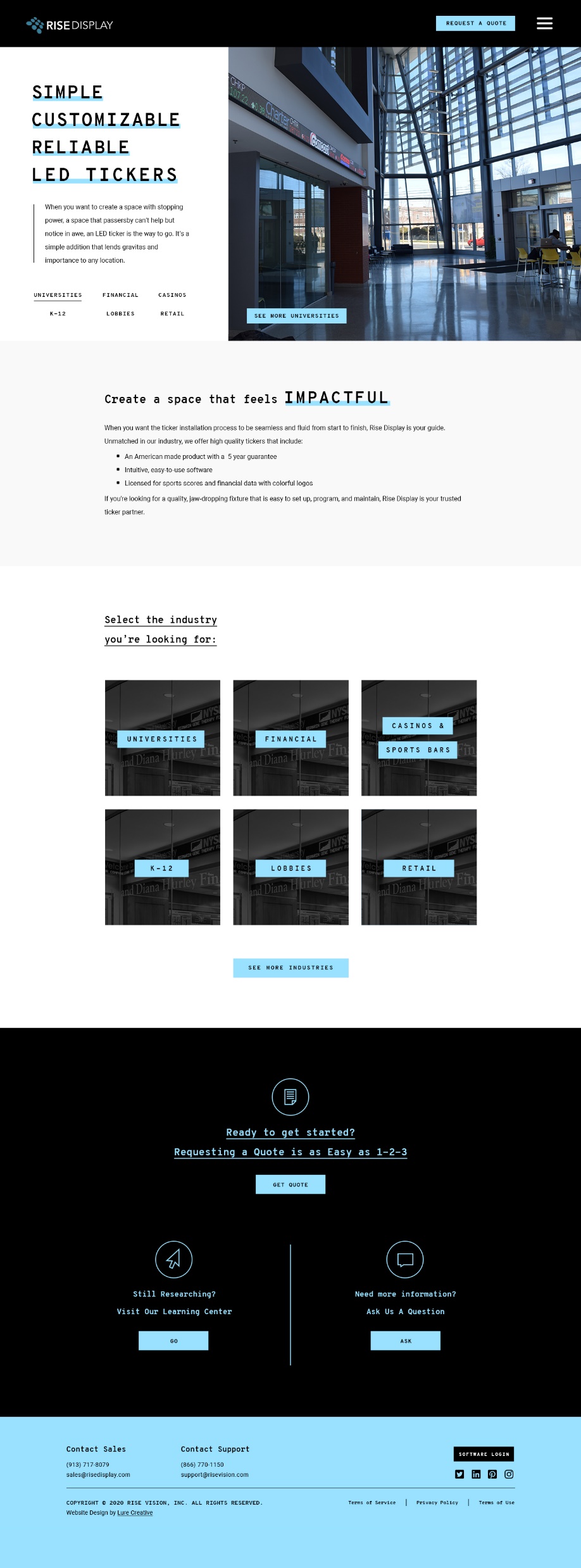 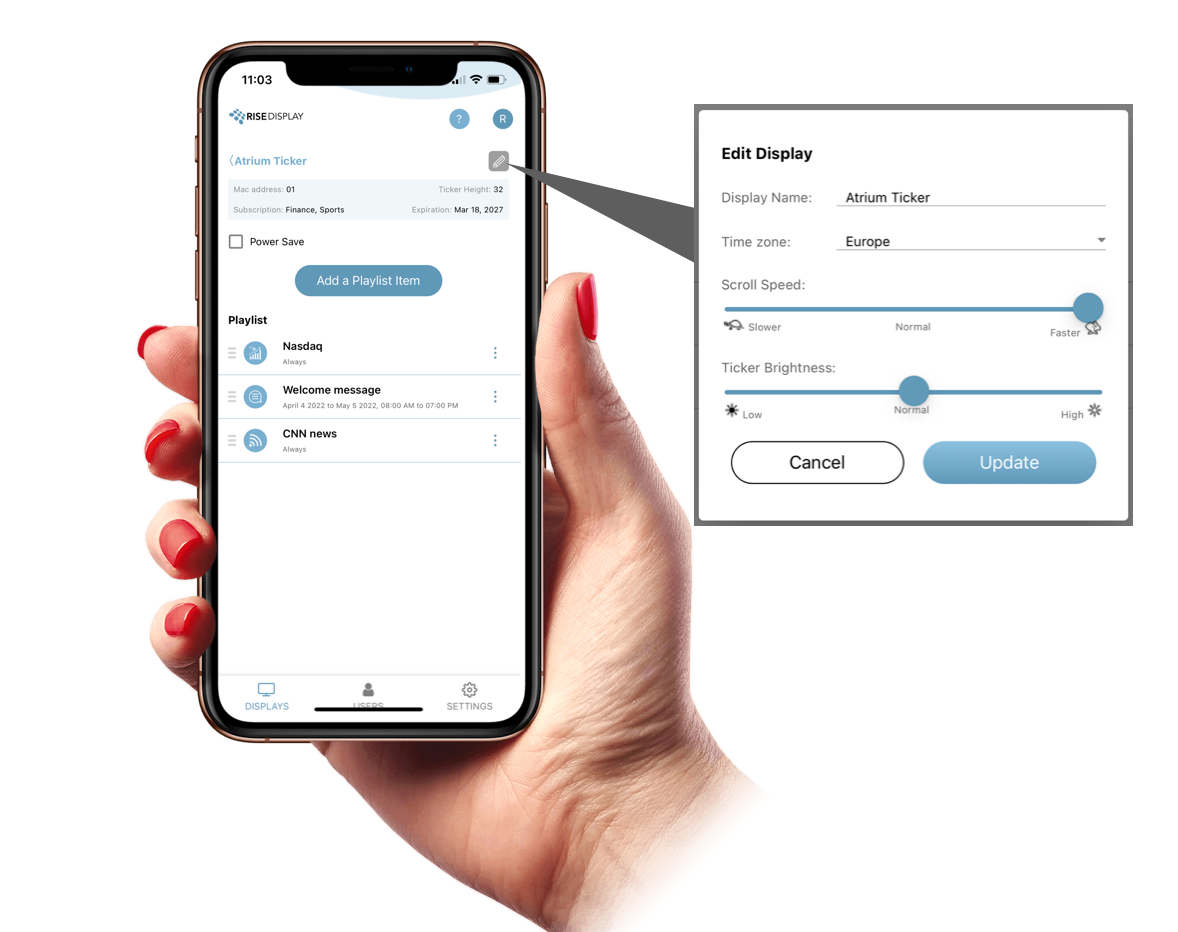 Rise Ticker
App
Set time zone
Power Save settings
Adjust scroll speed
Optimize brightness
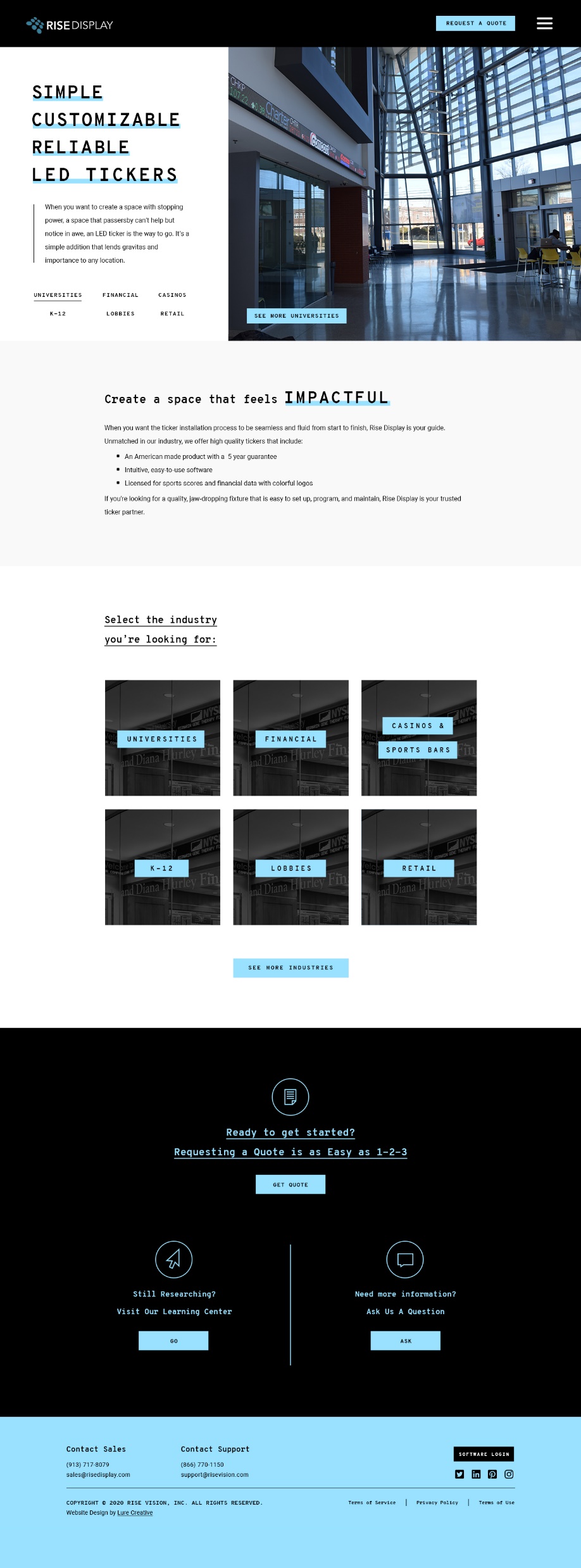 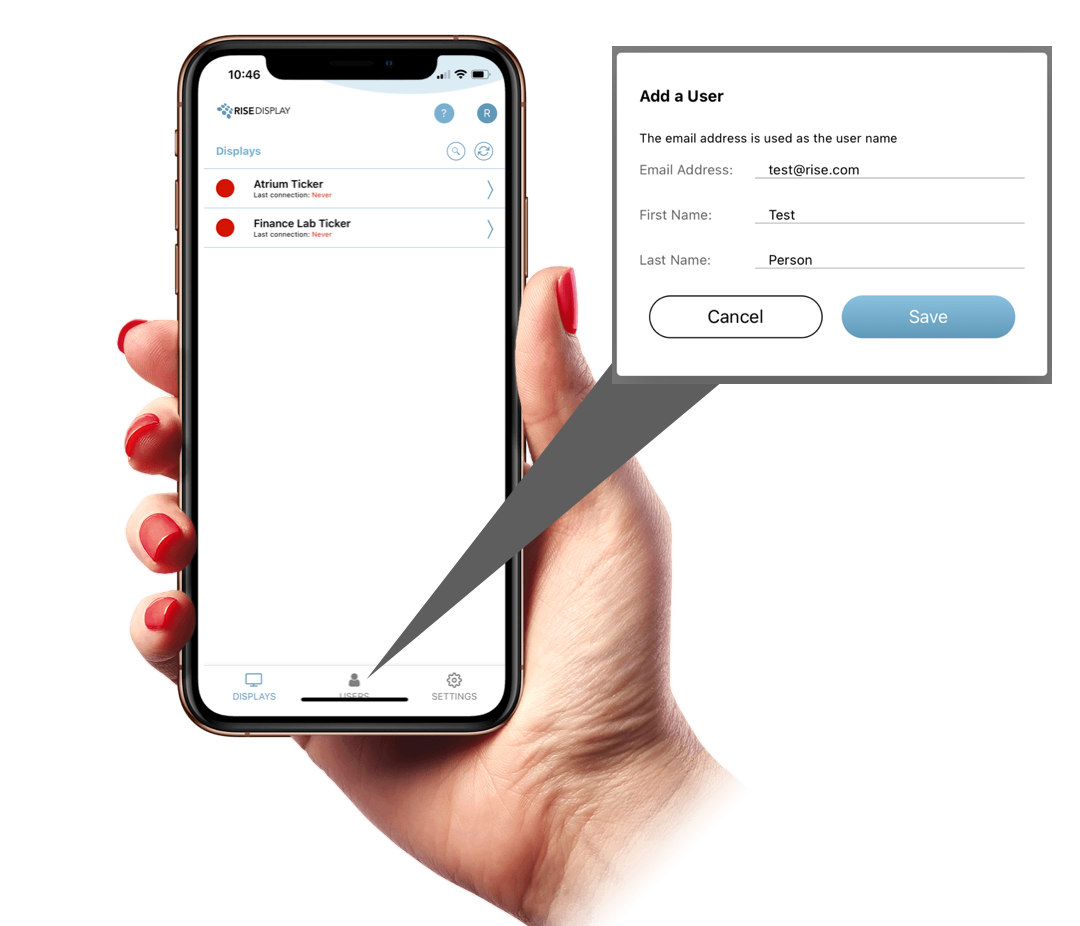 Rise Ticker App
Add users
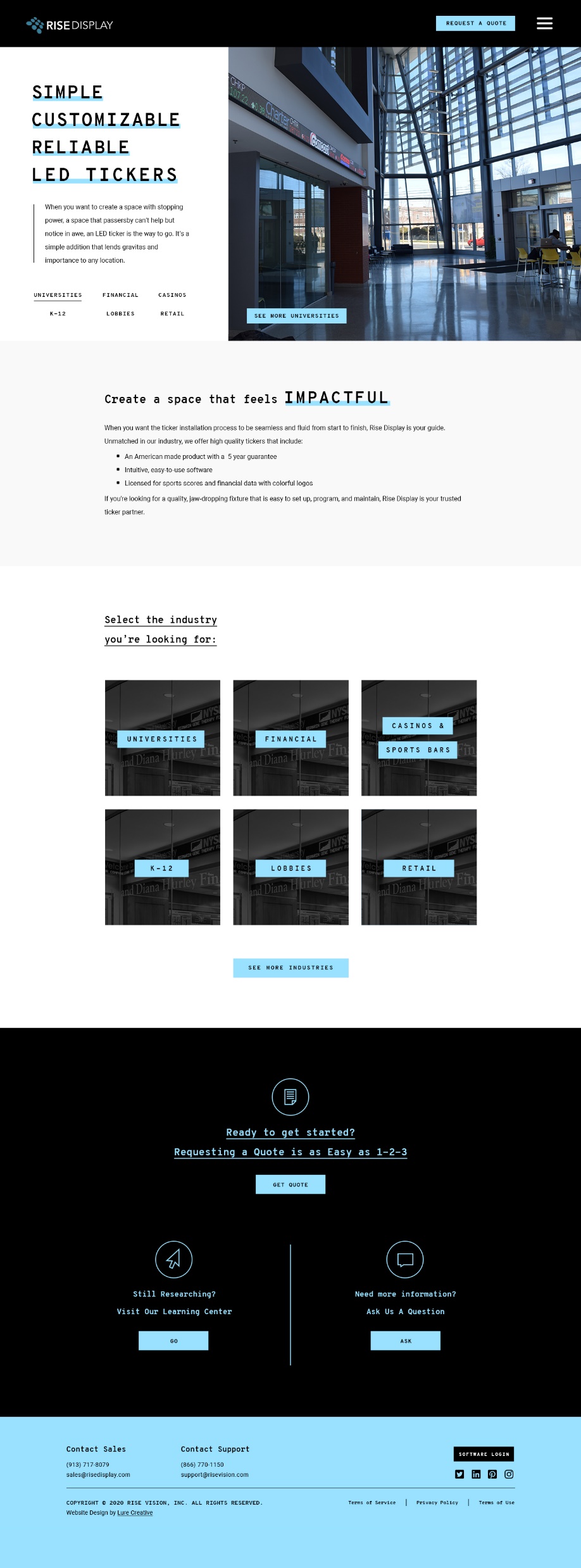 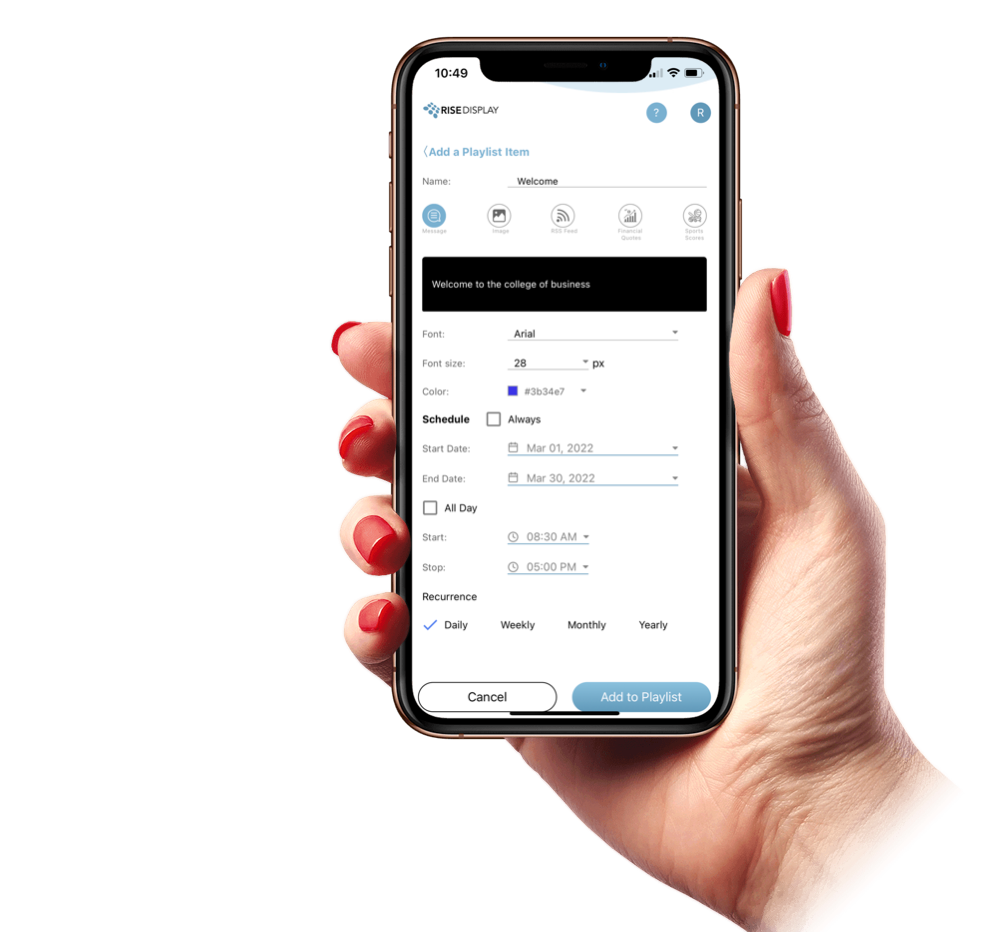 Rise Ticker App
Schedule Messages & Images
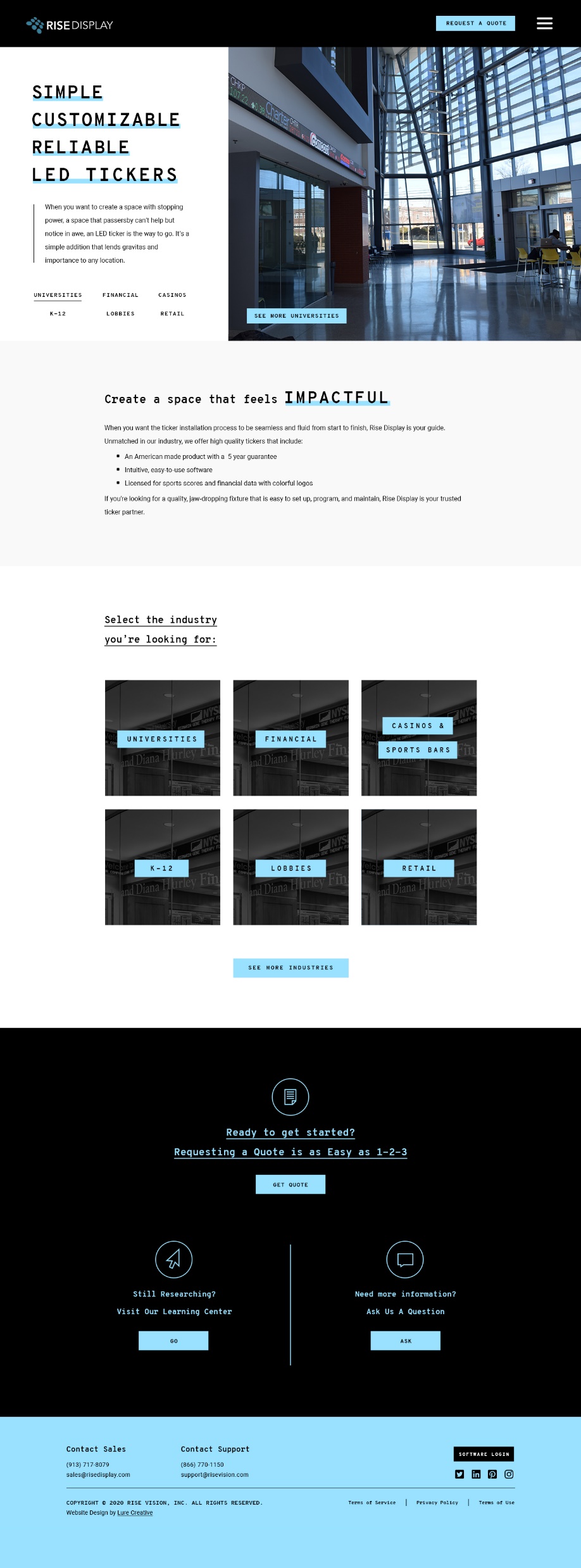 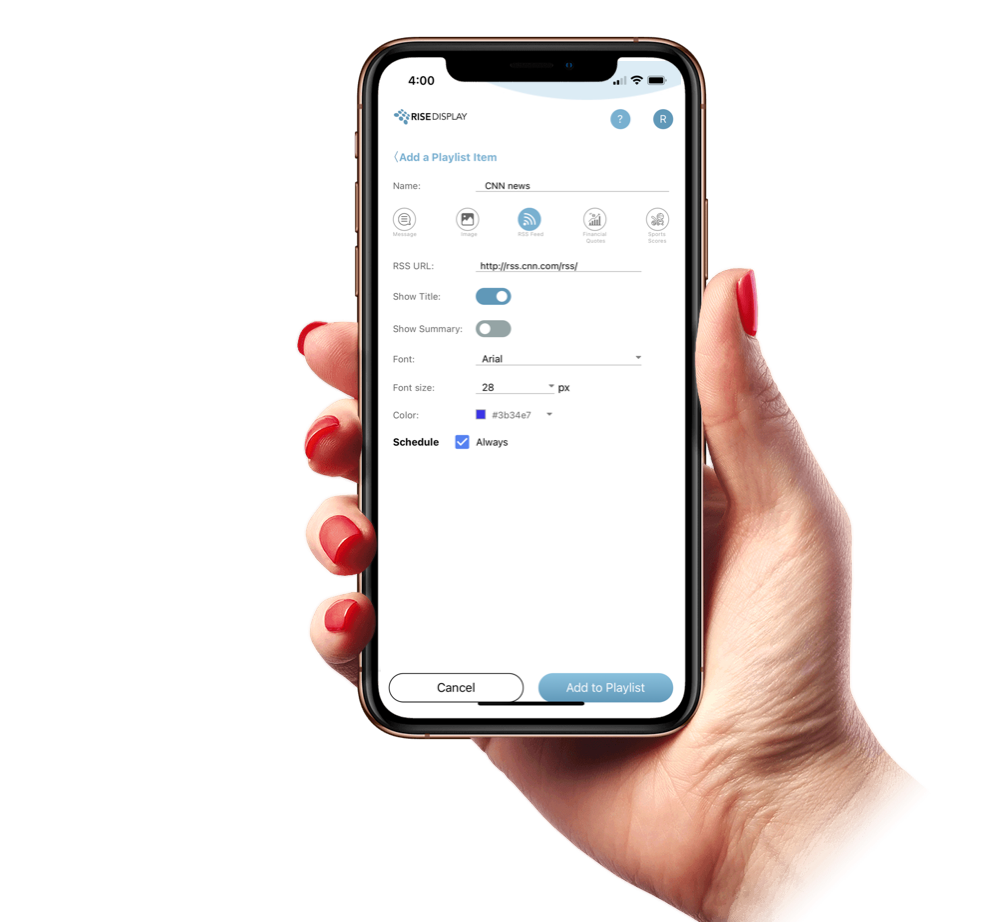 Rise Ticker App
RSS Feeds
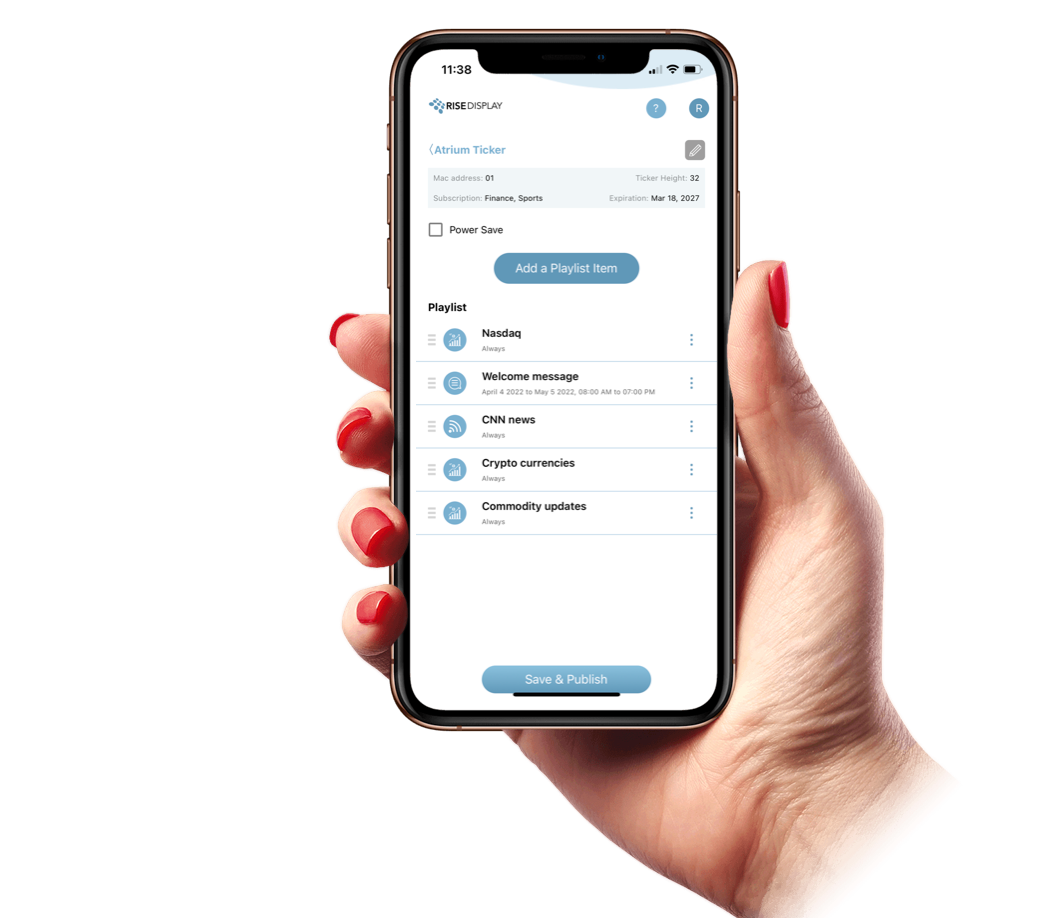 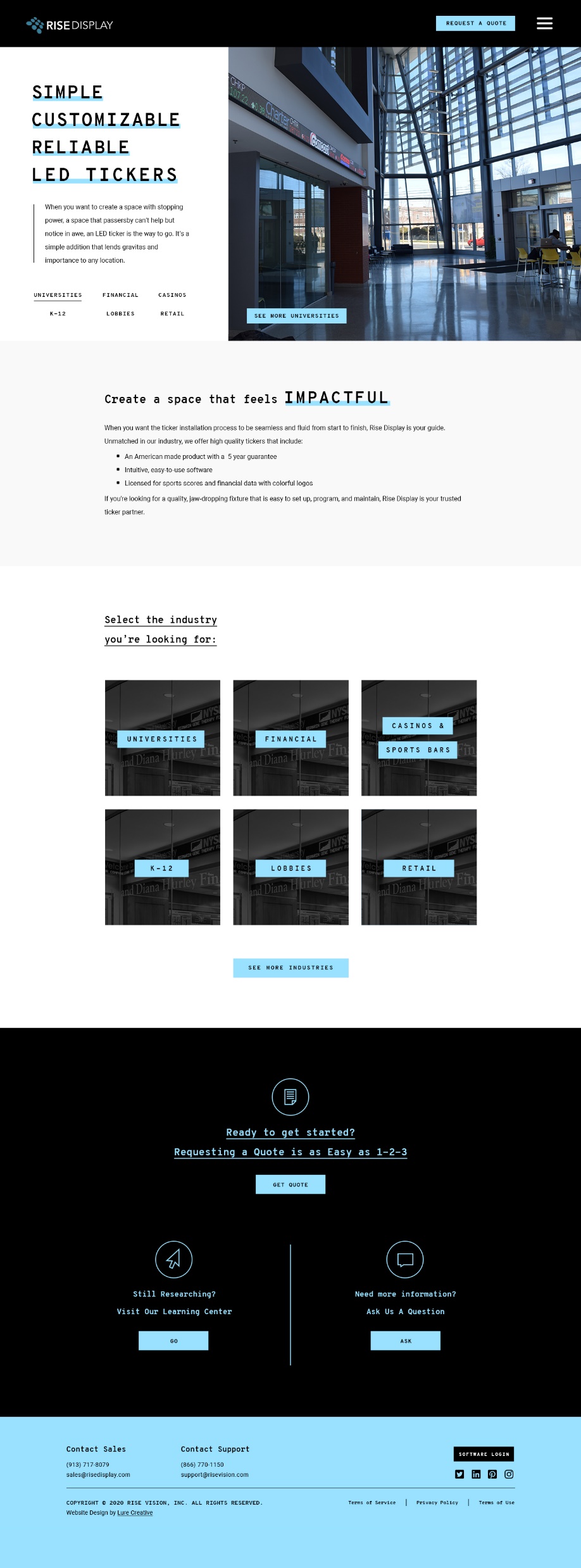 Rise Ticker App
Financial Data
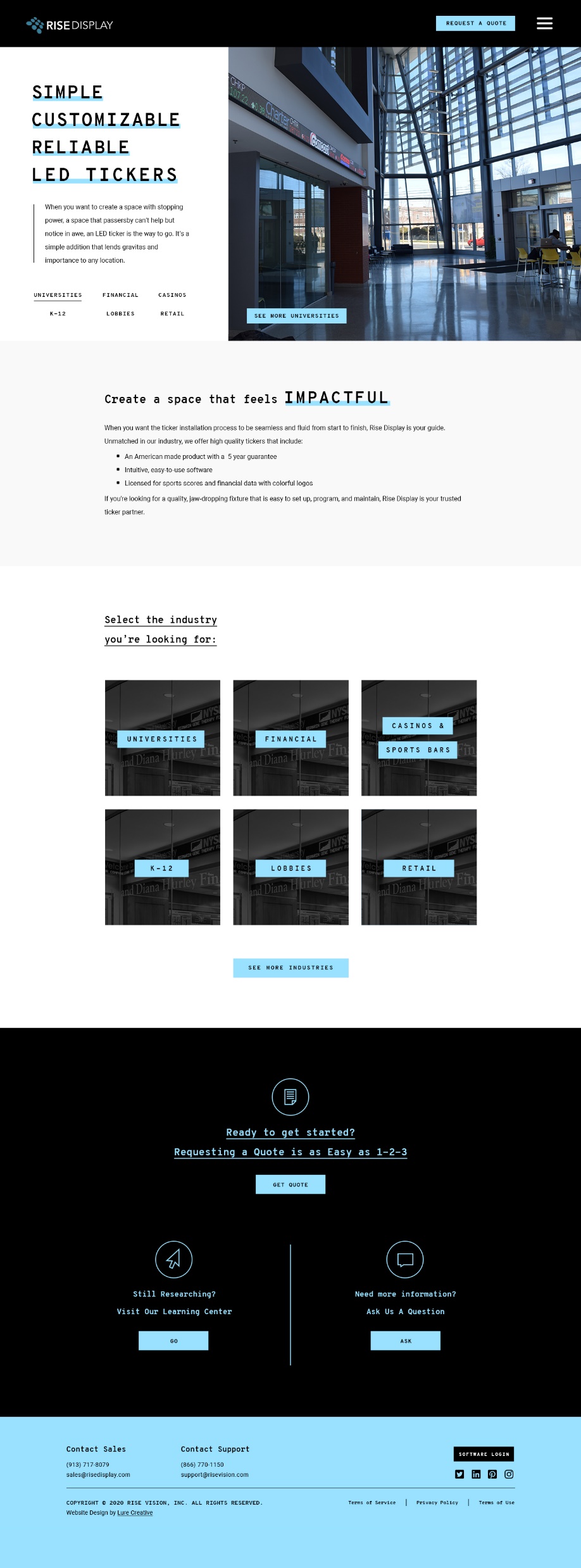 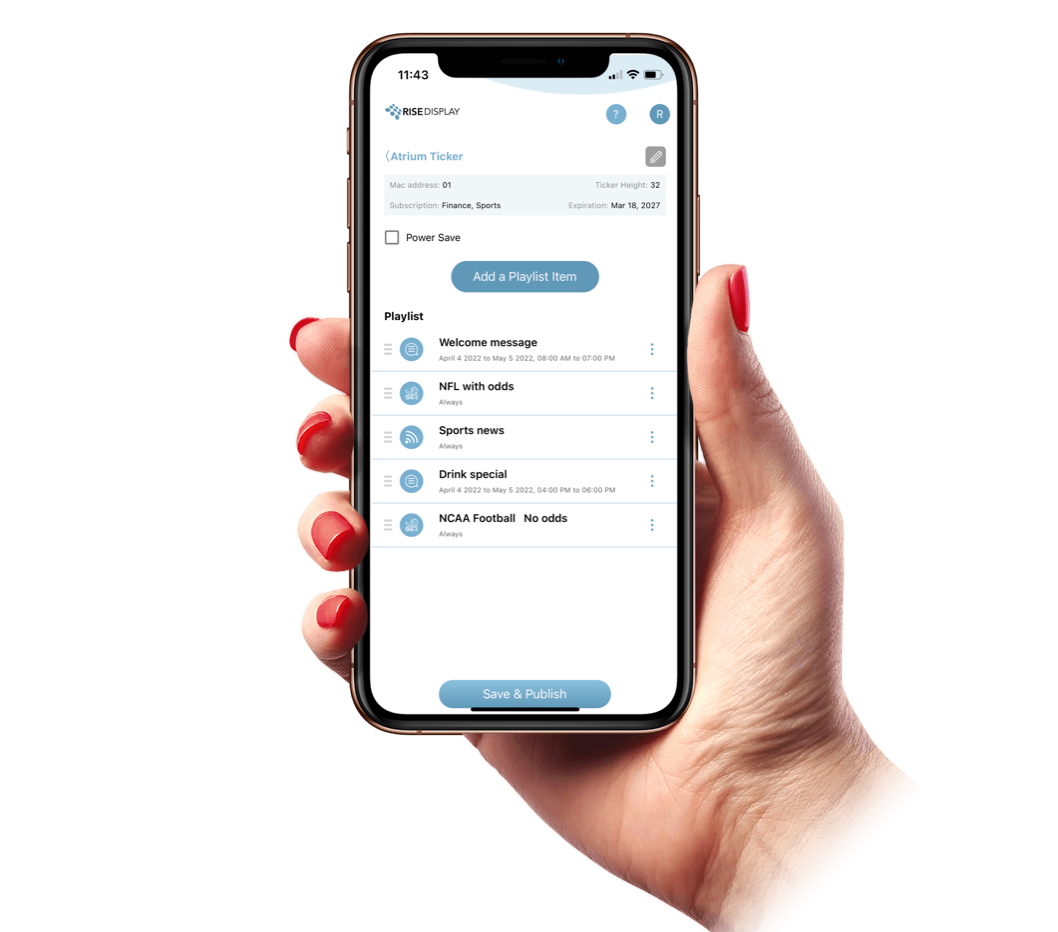 Rise Ticker App
Sports Data
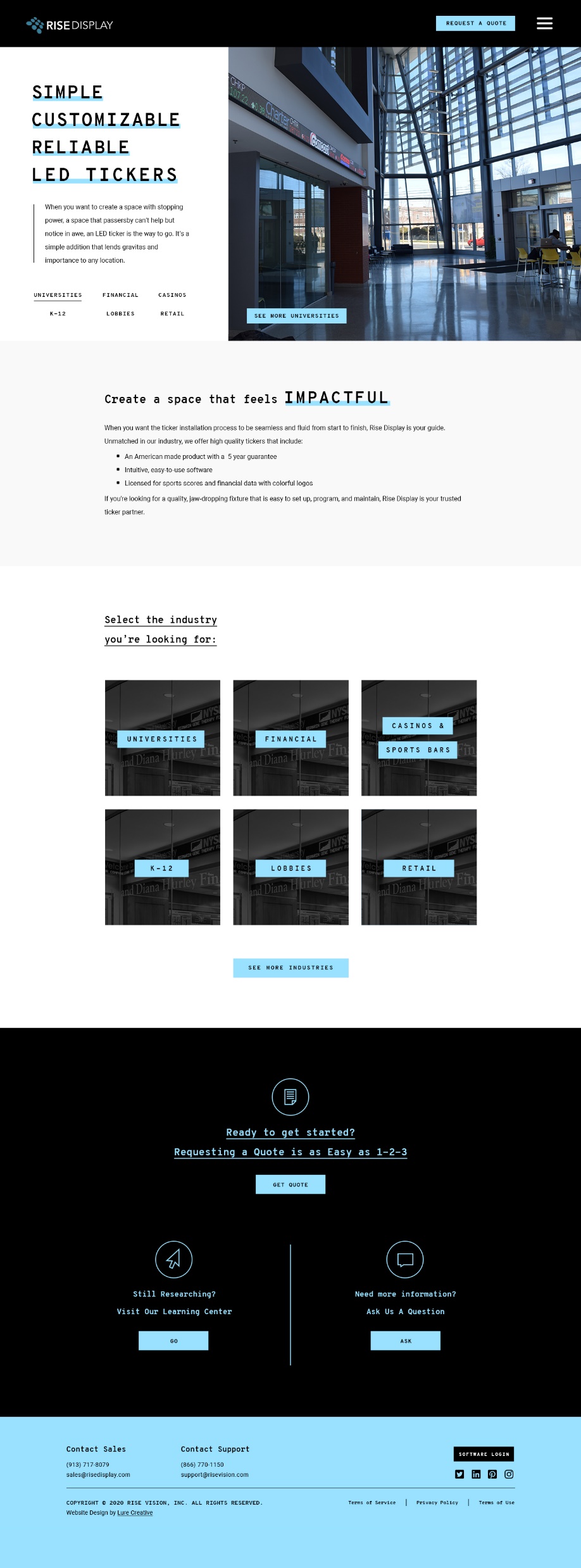 Rise Ticker App
Subscription Cost
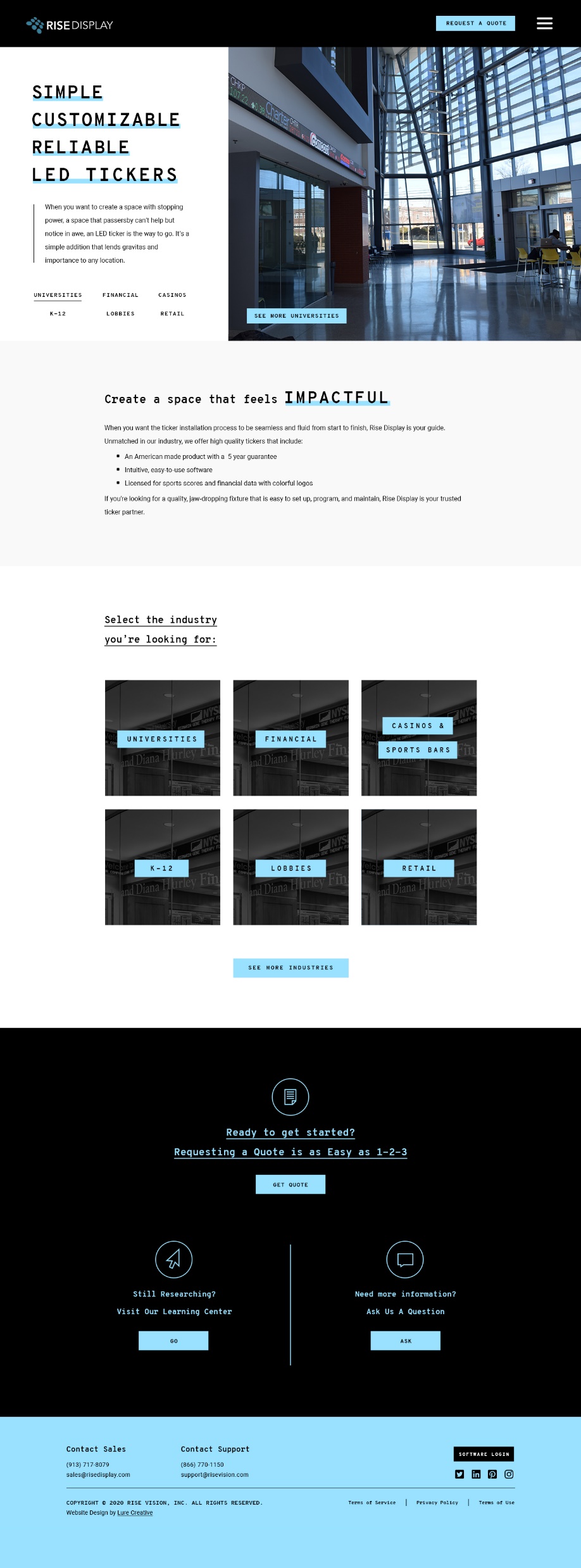 Why Rise?
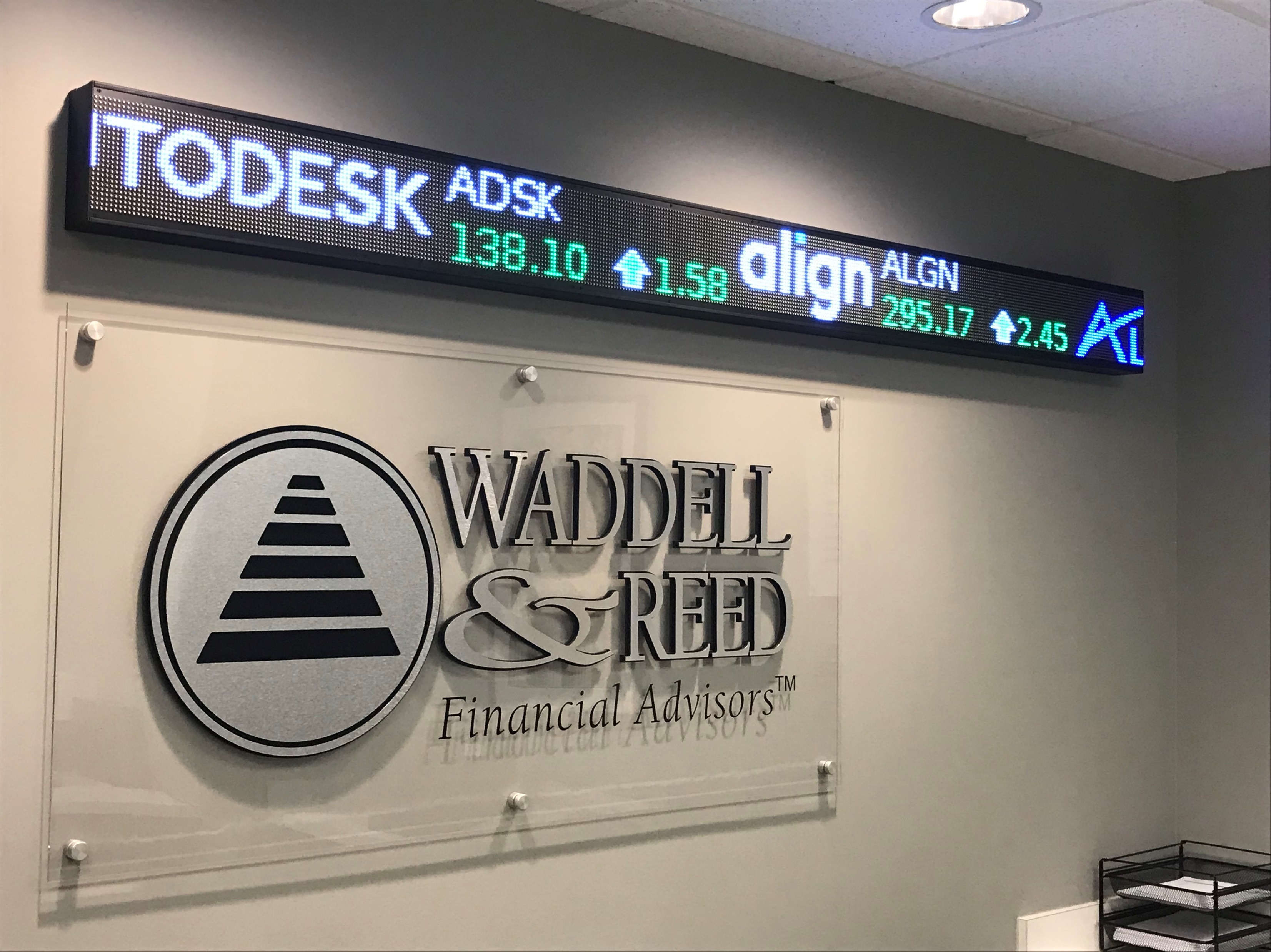 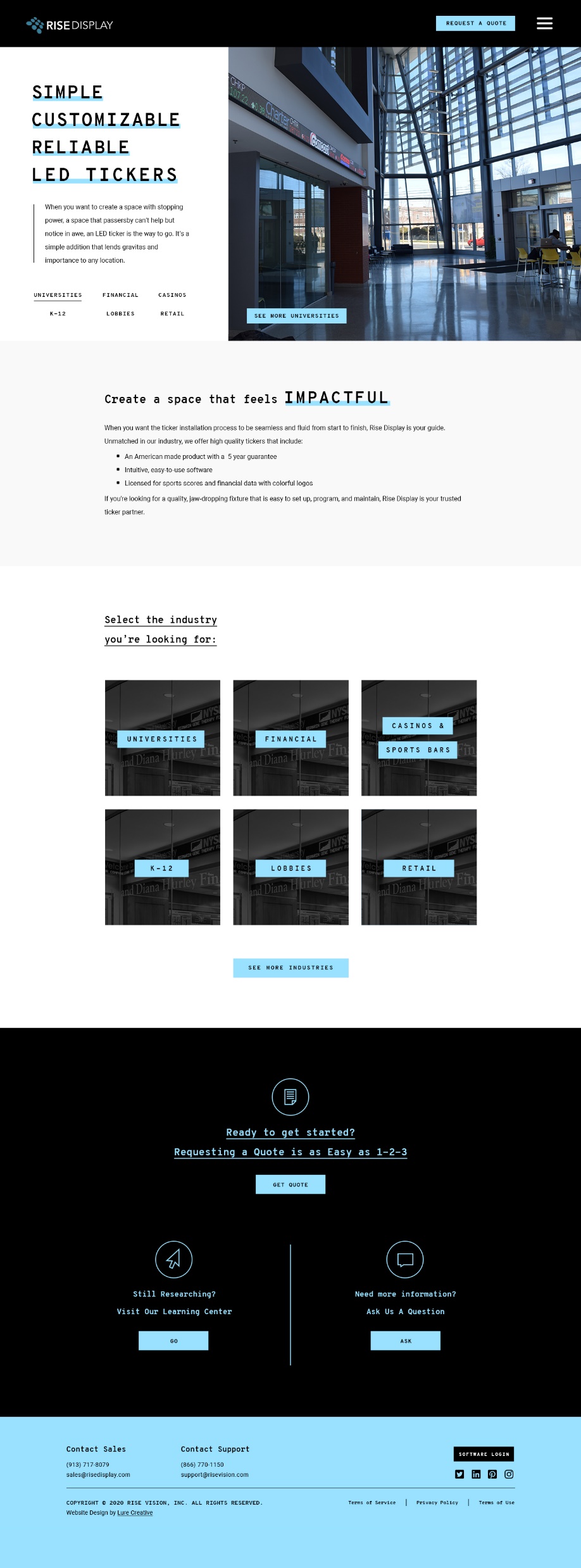 Complete Solution
Hardware  
Mobile App 
Licensed Data 
Installation
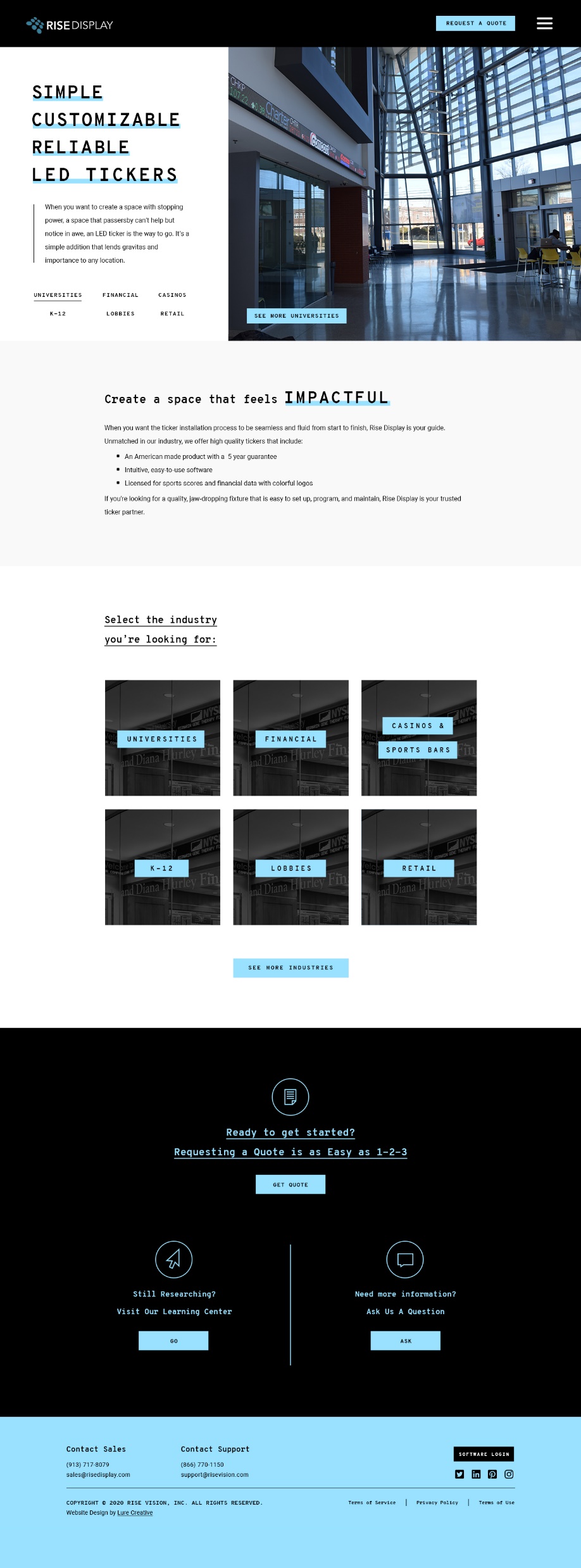 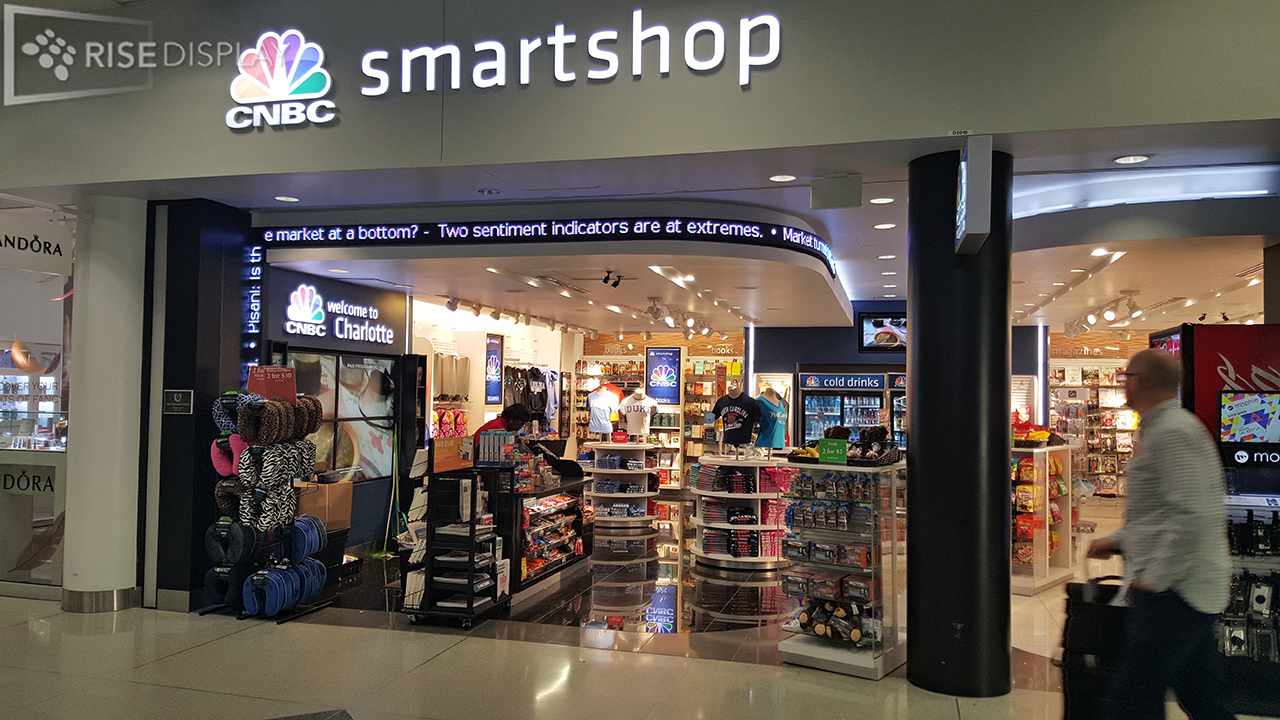 Quality
5 Year Warranty
Meets Industry Certifications
Integrated Mobile App
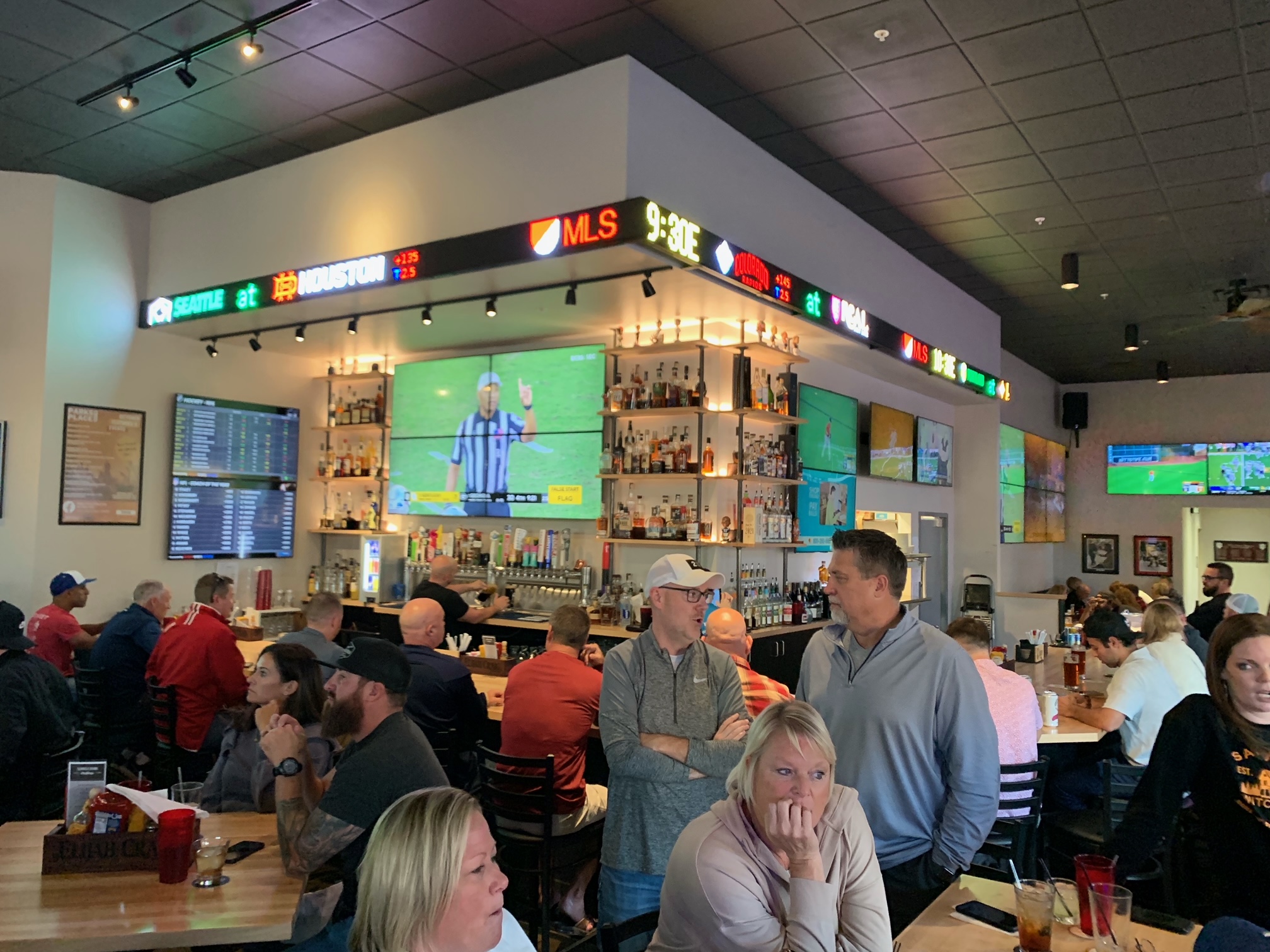 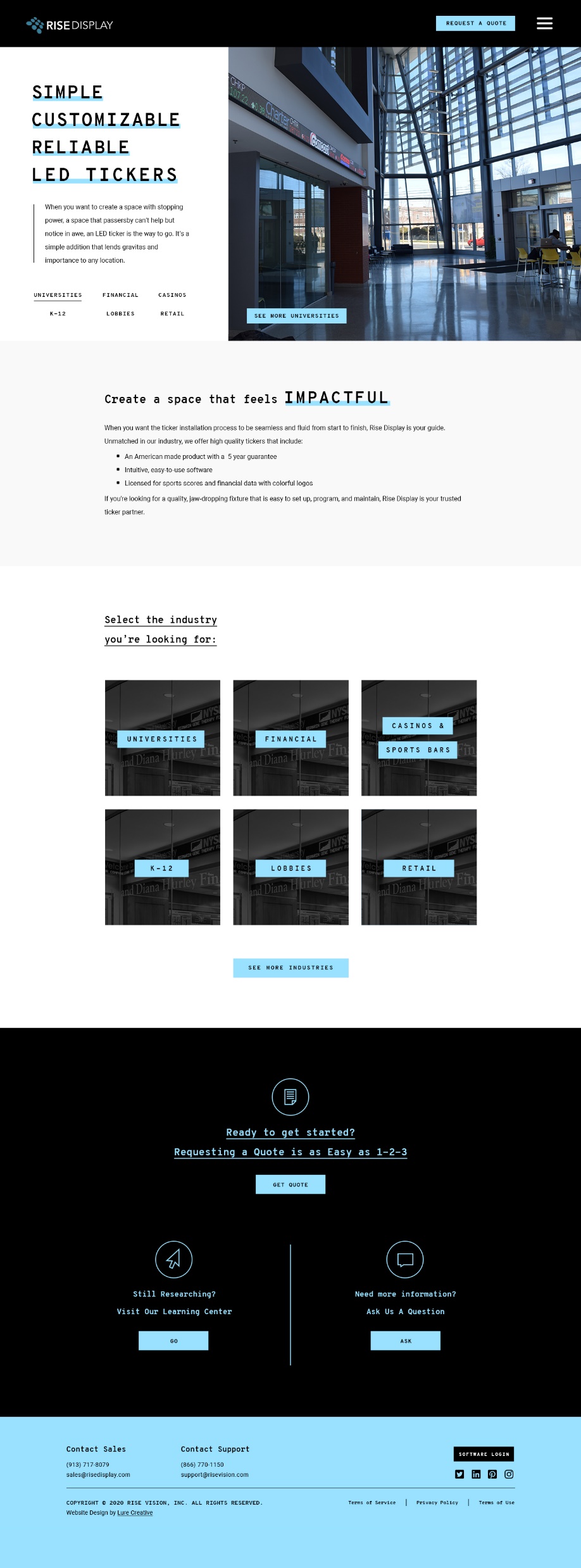 Easy to Use Mobile App
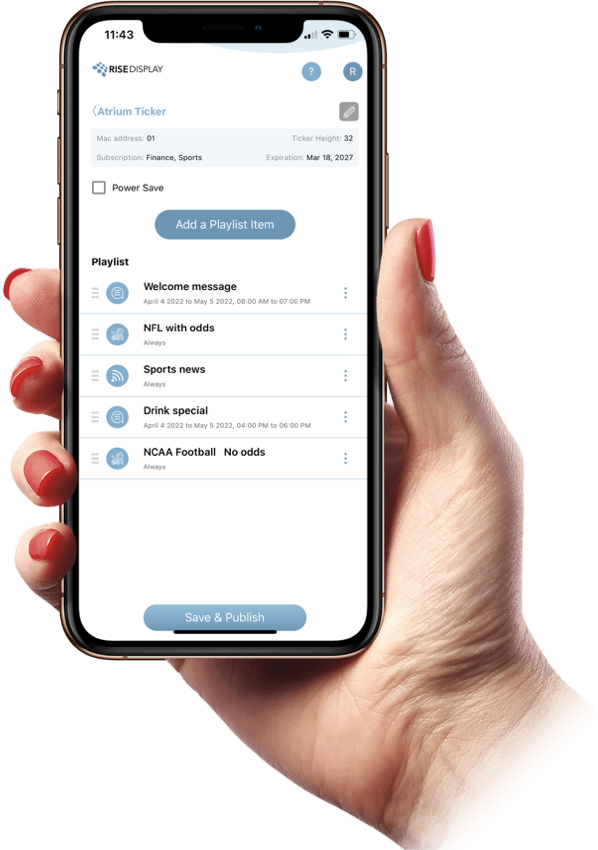 Licensed Data:
Financial Quotes
Sports Scores / Odds
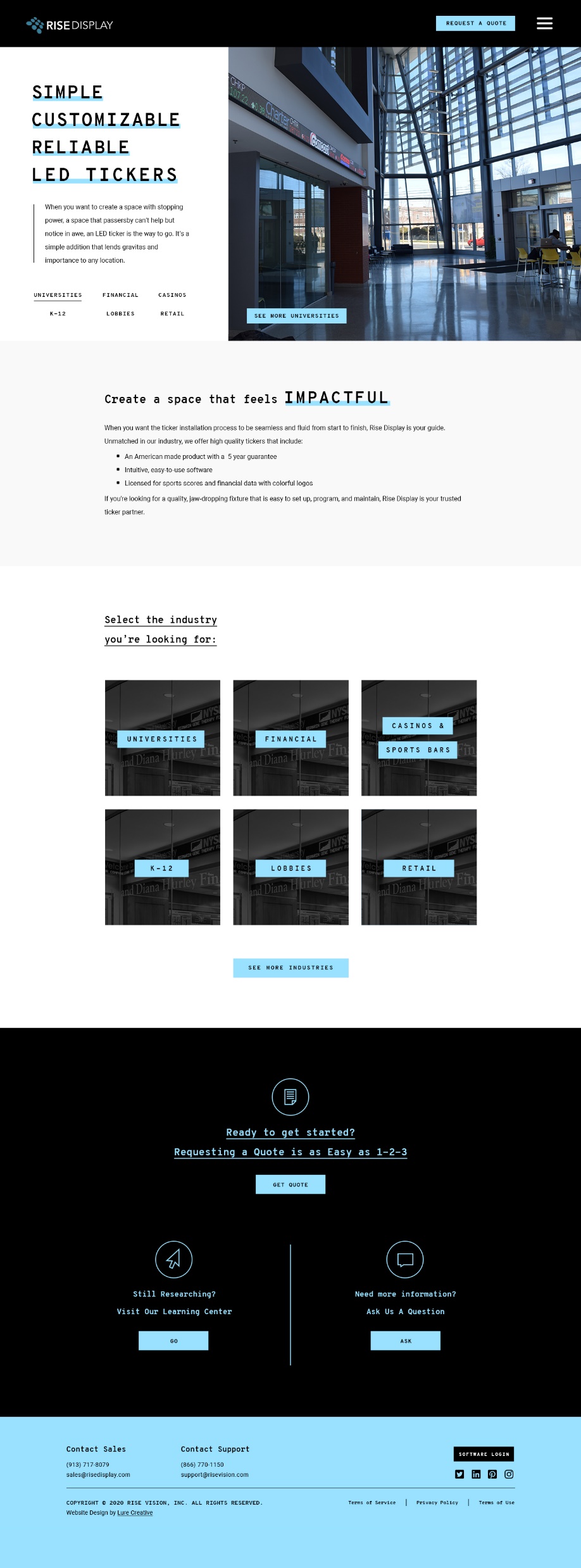 Learn more at www.RiseDisplay.com